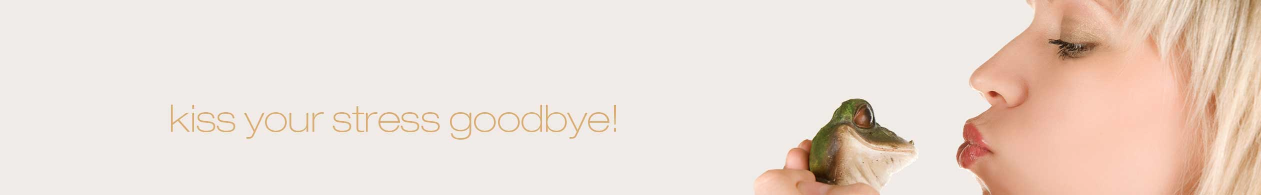 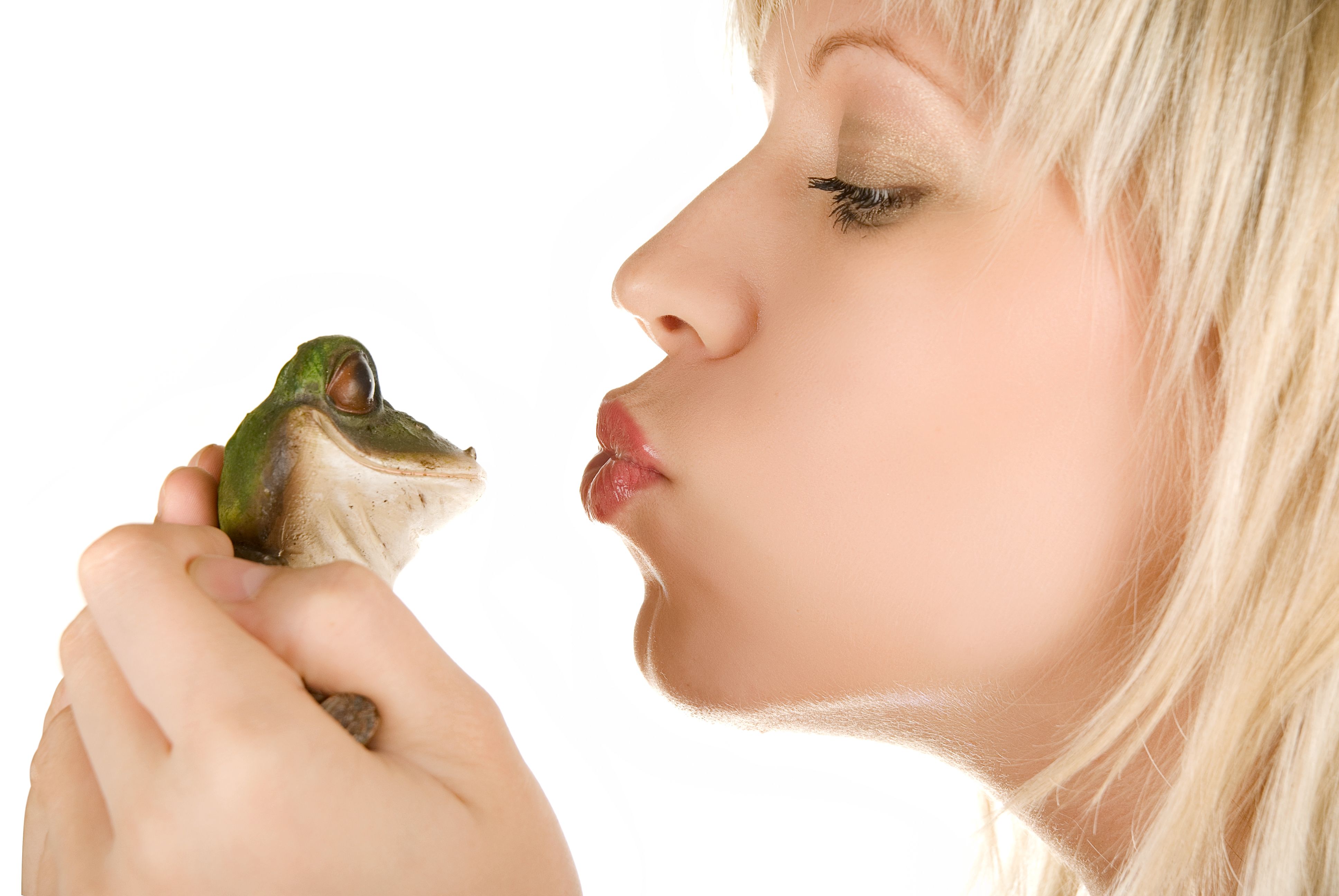 Kiss your stress goodbye!
Herzlich willkommen! 

Kiss your stress goodbye-
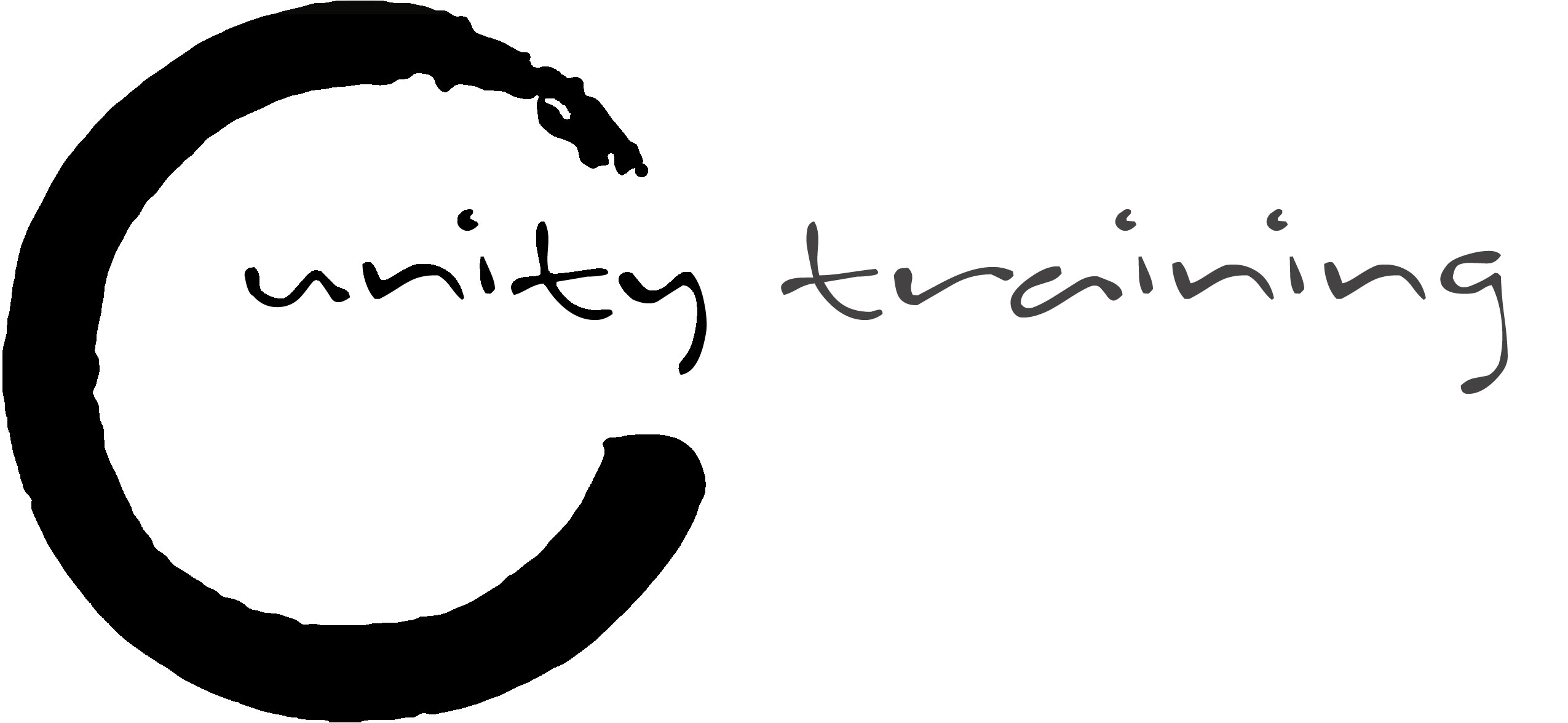 [Speaker Notes: Herzlich willkommen: Vorstellung Trainer
Vorstellung Training: ganzheitliches Stressmanagement basierend auf modernsten Stress- und Hirnforschung und Achtsamkeit
Vortrag: Einblick in die Thematik, wie gefährlich ist Dauerstress und drei Schritte, eine nachhaltige Stresskompetenz aufzubauen, indem wir die drei größten Fehler kennenlernen
Experiment: Anspannung und Entspannung
1. Frage: FC: Was löst Stress aus? 
2. Frage: FC: Wie fühlt sich Stress an? 
Warum ist das eigentlich so?]
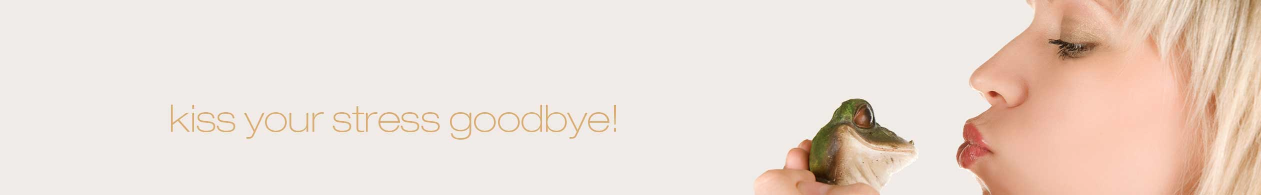 Stress ist allgegenwärtig
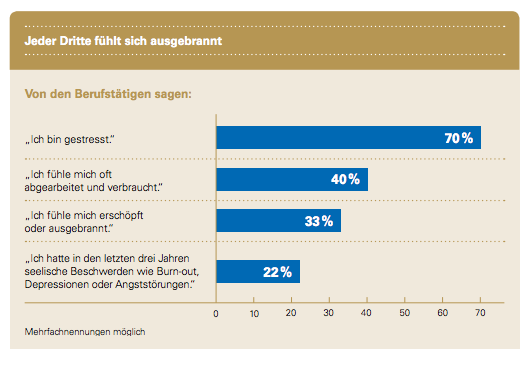 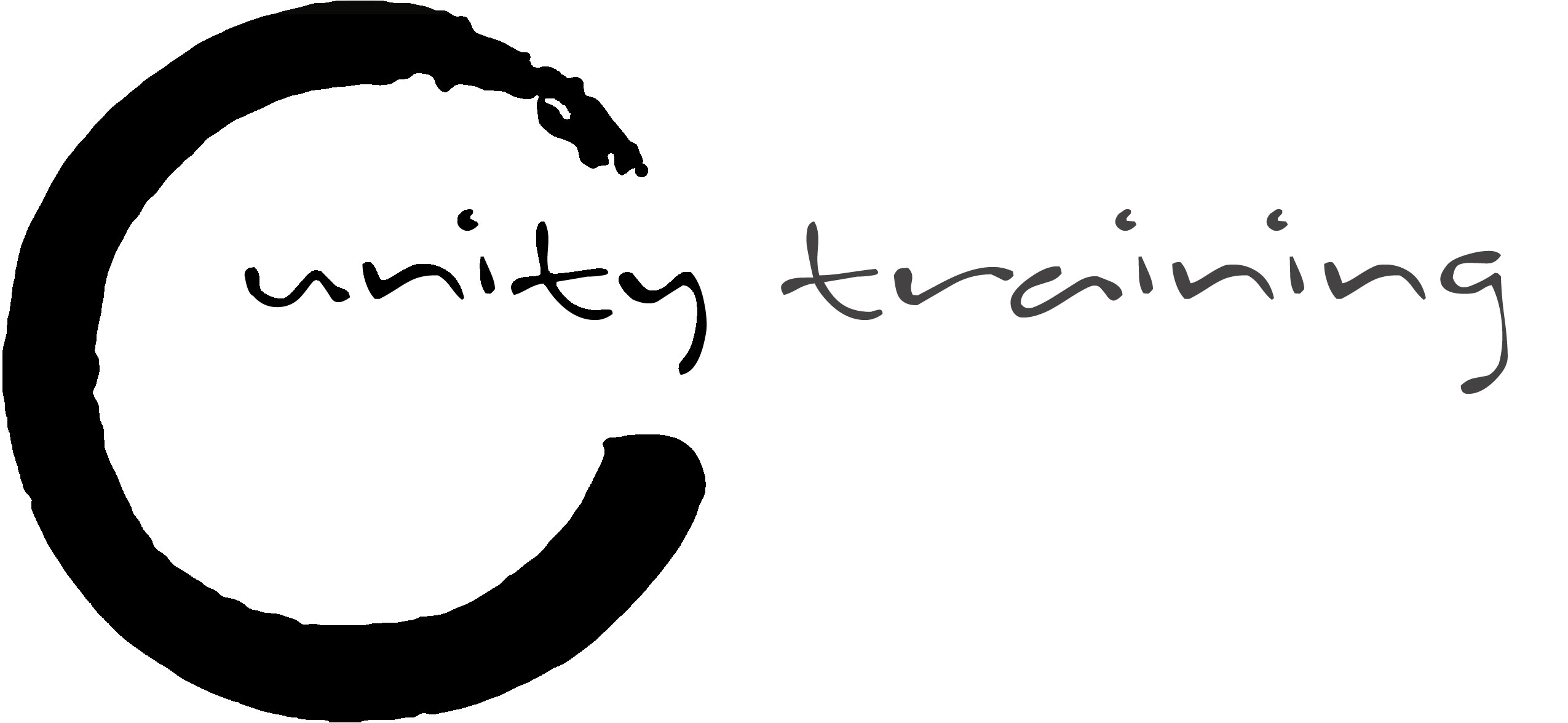 [Speaker Notes: Aus: TK- Studie „Bleib locker“ repräsentative Forsa Umfrage zur Stresslage der Nation 2013]
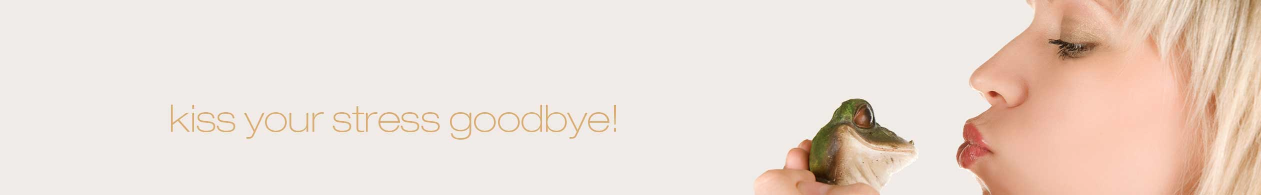 Der Sinn der Stressreaktionen
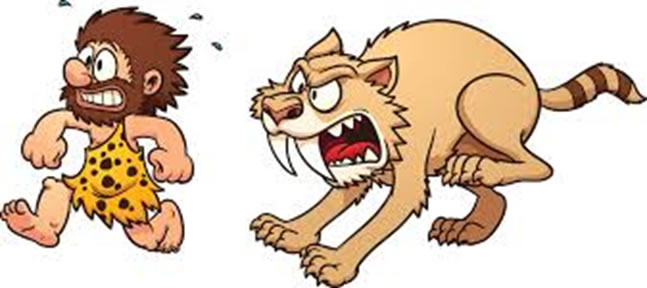 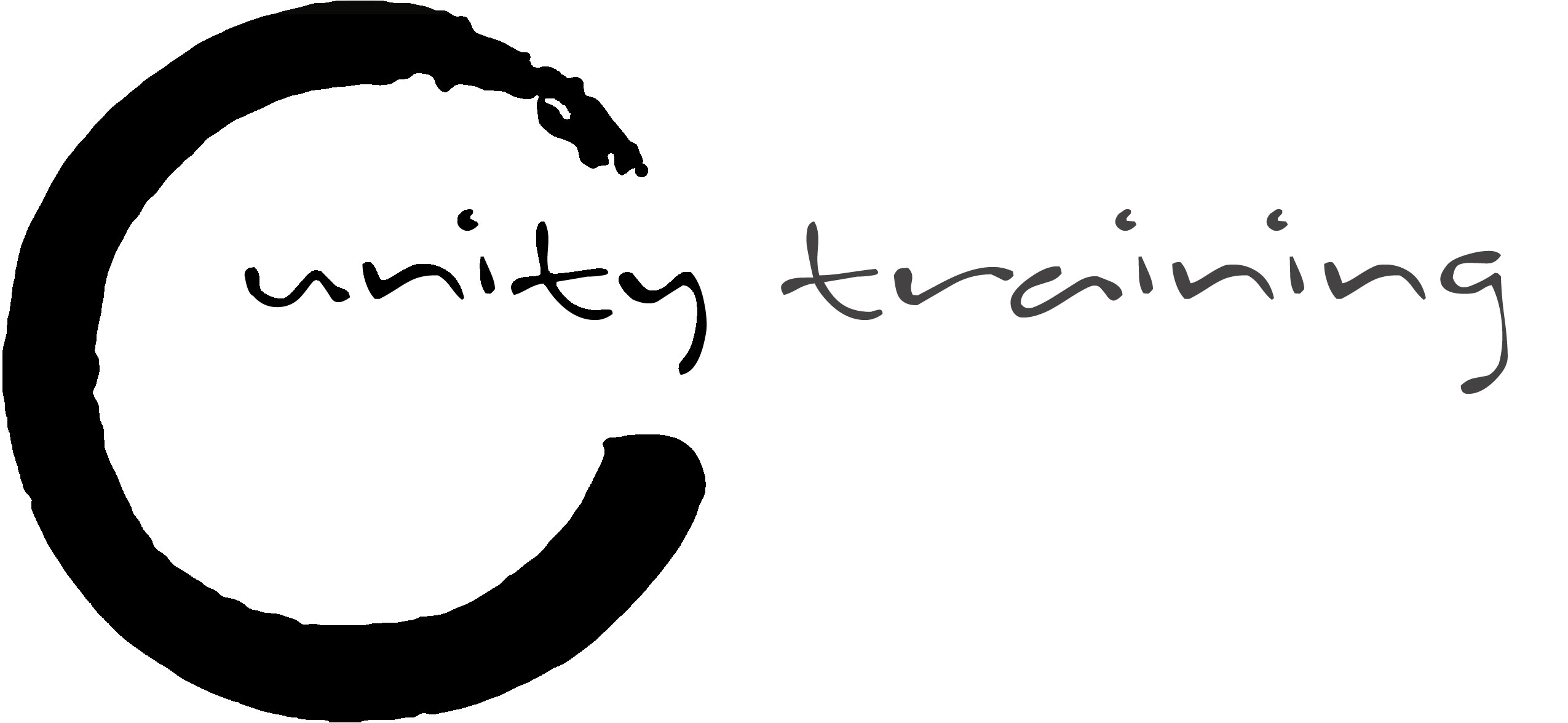 [Speaker Notes: Weil wir mit unserer Stressreaktion immer noch auf der Steppe leben.]
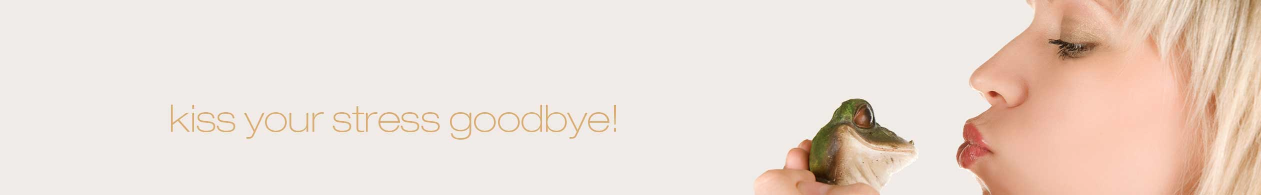 Die zwei Teile des vegetativen Nervensystems
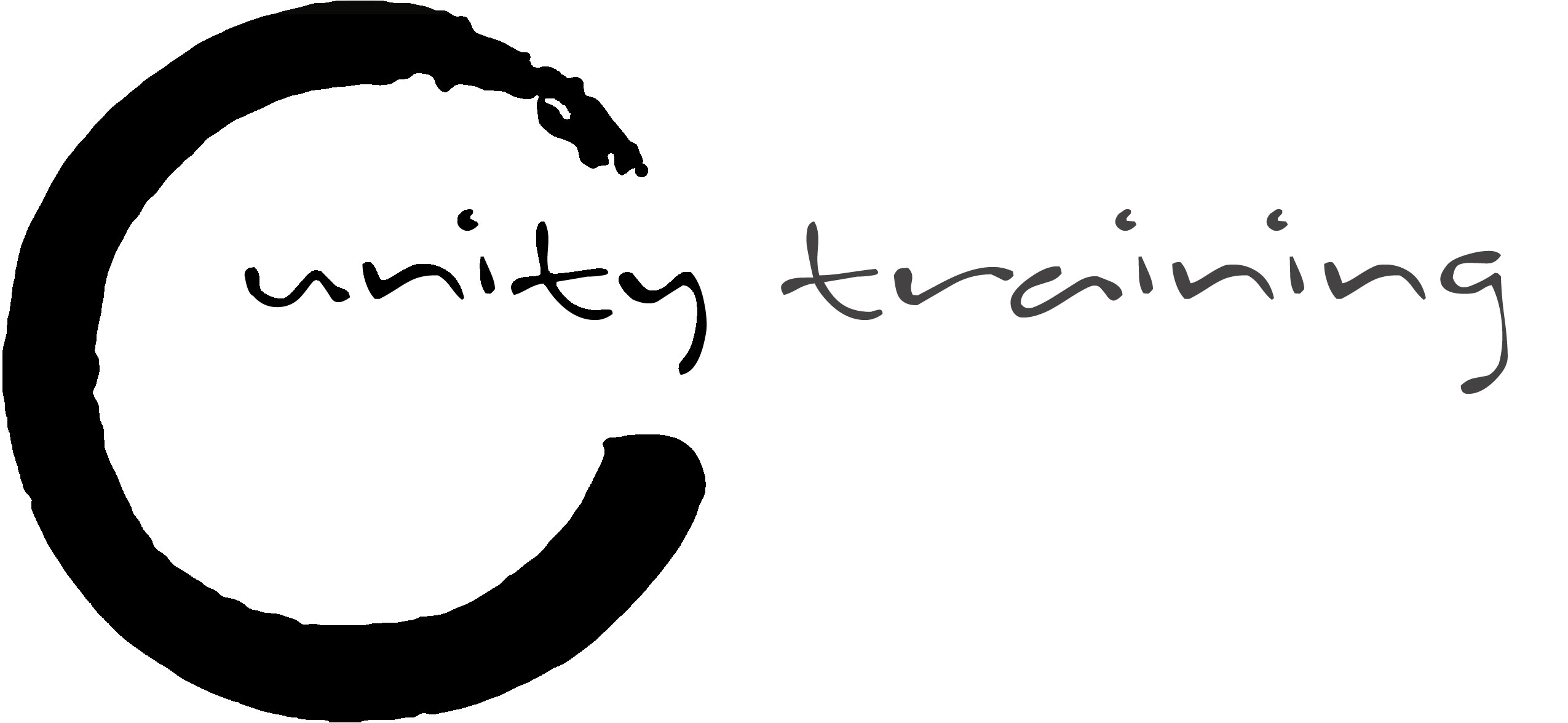 [Speaker Notes: Evtl hier die Anspannungsübung!!! 
1 Min anspannen, 1 Min entspannen,]
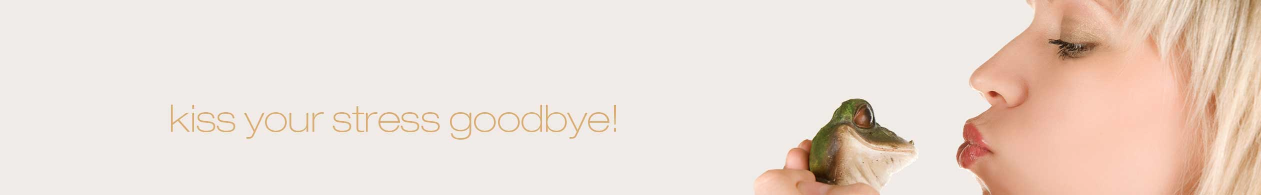 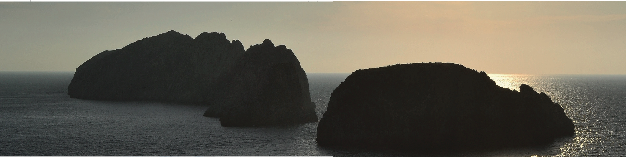 Stress damals und heute
Damals: kurze Stresssituation






Flucht oder Kampf
Stressabbau durch Bewegung 
     und Regeneration
Heute: Dauerstress






Dauerhafte Stresssituation
Kein Stressabbau durch Bewegung und Regeneration
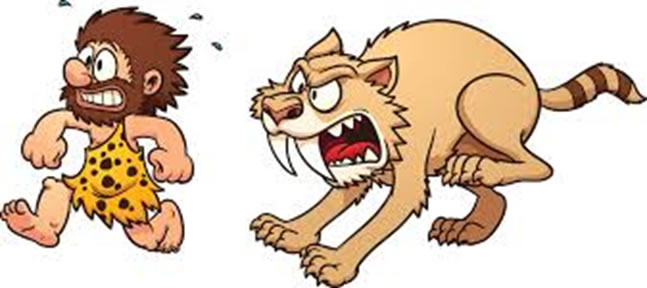 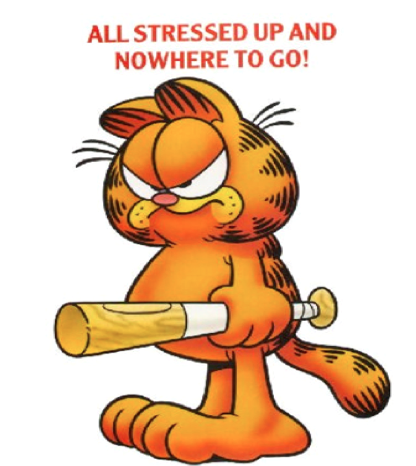 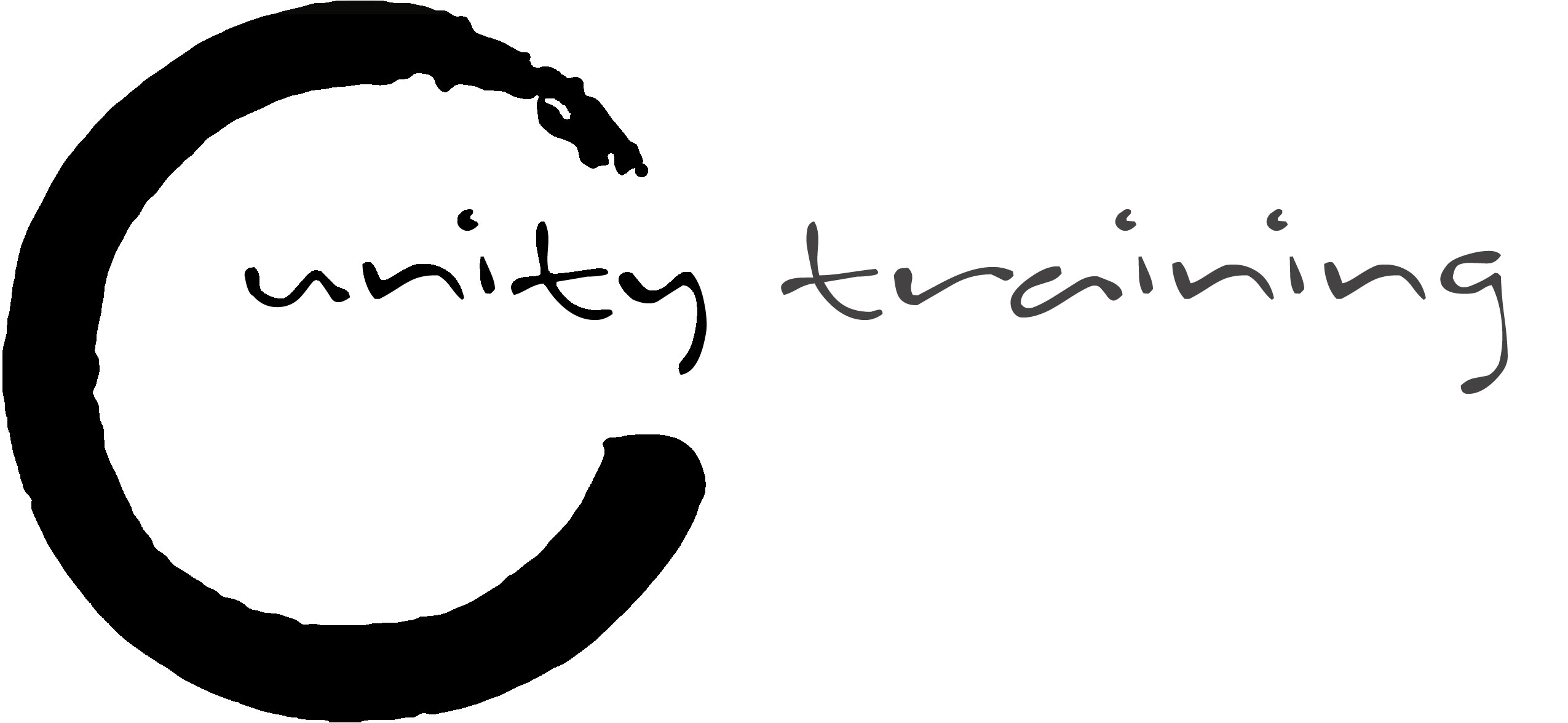 Akuter und chronischer Stress
Die Stresswirkungen ergeben sich aus der Summe akuter 
Stressoren und des allgemeinen Anspannungslevels.
Chronischer Stress
Anspannung
Akuter 
Stress
Leistung
Leistung
Erschöpfung
Entspannung
Ab einem gewissen Punkt genügen geringe 
Auslöser für eine manifeste Krise.
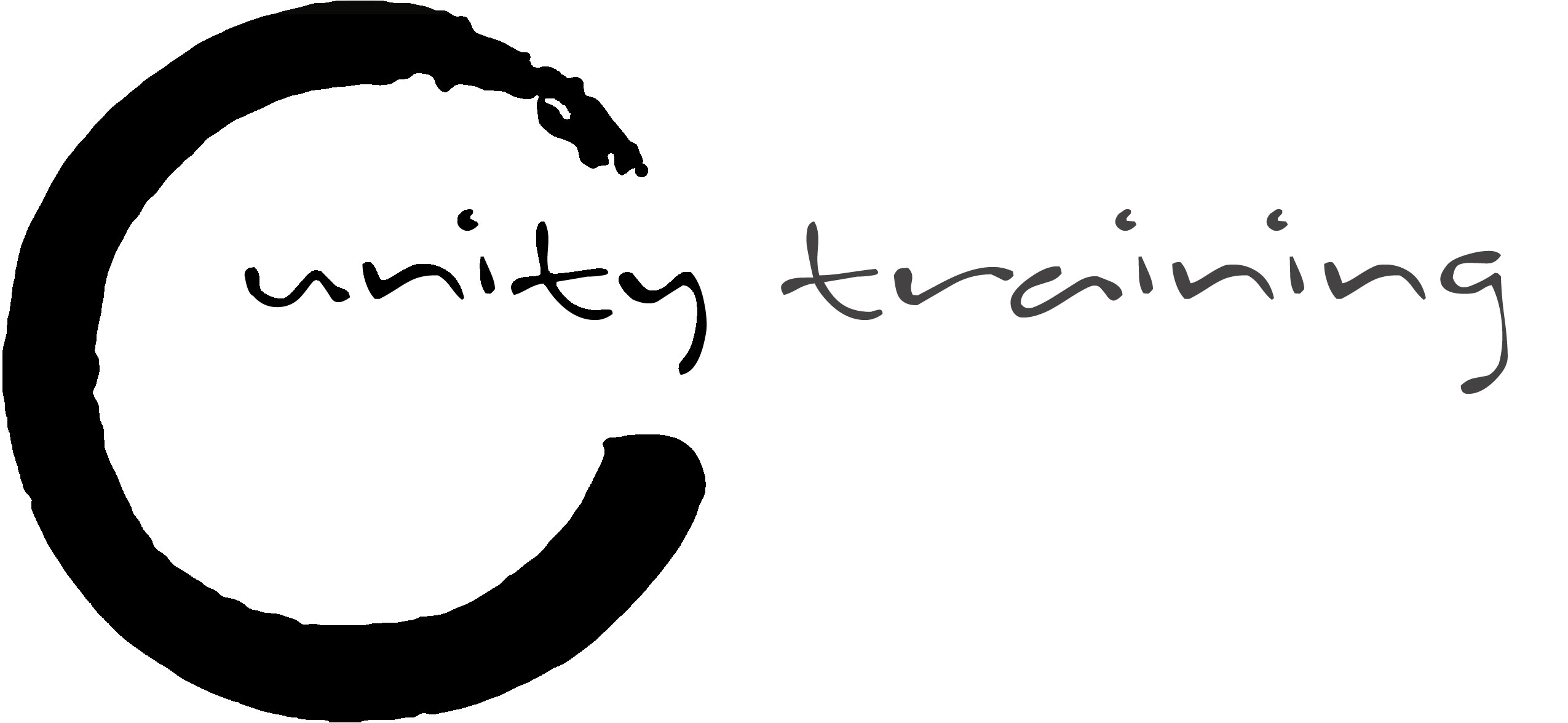 [Speaker Notes: - gesund: Gas/ Bremse. Sympathikus/Parasympathikus
Nicht gesund, aber normal: sympathische Dominanz
- Und das macht krank, aber: der Körper sendet Signale]
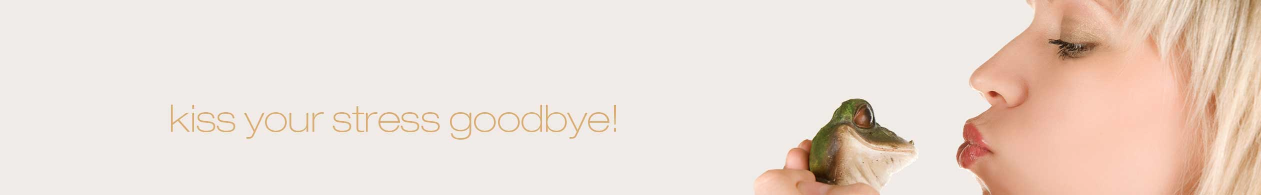 Warnsignale von Dauerstress und Burnout:
Muskelverspannungen, Kopf- Rückenschmerzen
Magen- Darmbeschwerden
Schlafstörungen
Bluthochdruck
Nicht mehr von der Arbeit abschalten können
Reizbarkeit
Vergesslichkeit, Konzentratiosmangel
Erschöpfung, Leistungsabfall
Ein Wochenende reicht zur Erholung nicht mehr aus
Sozialer Rückzug (Freunde, Hobbys)
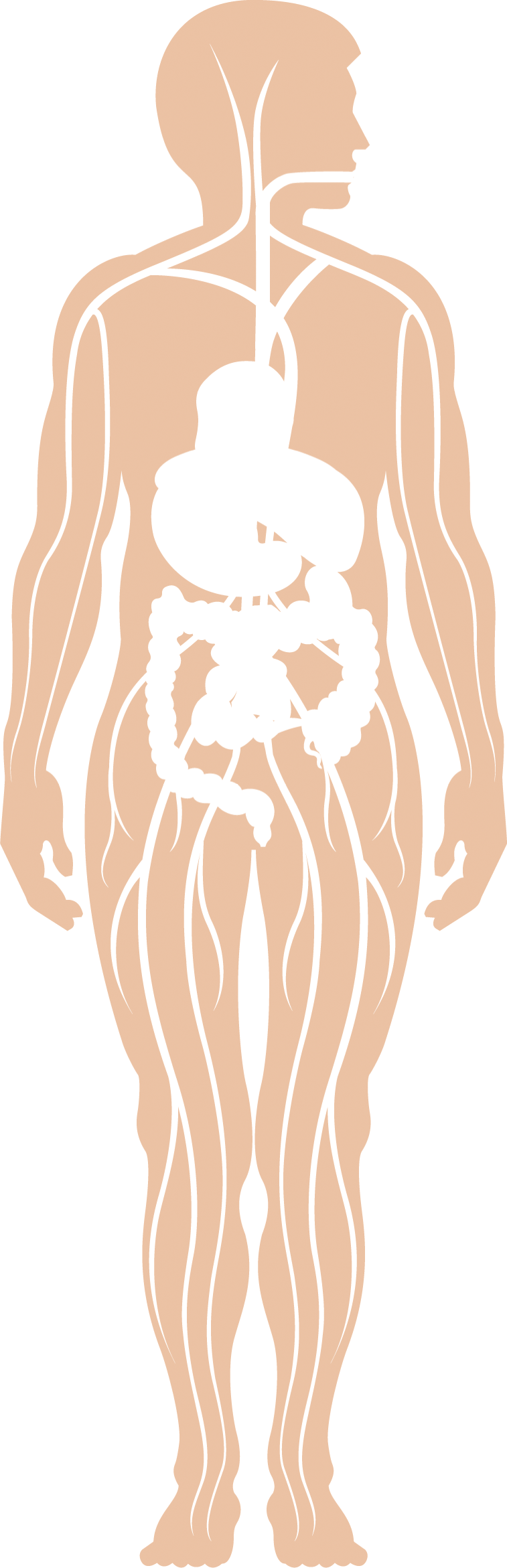 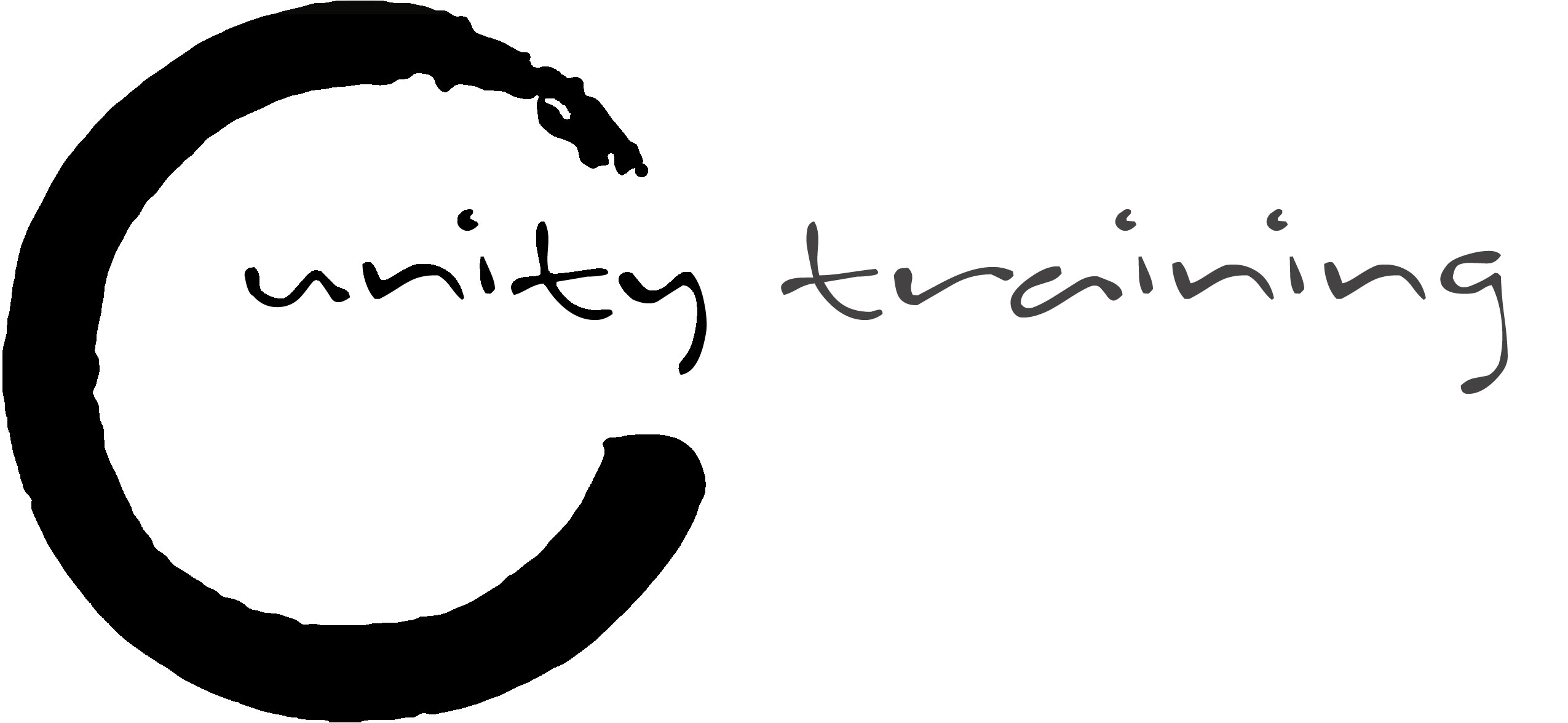 [Speaker Notes: Dauerstress 70-95% aller Erkrankungen kommen durch Stress
Fataler Fehler, diese Signale nicht richtig zu deuten, nämlich als das, was sie sind: Stresssignale]
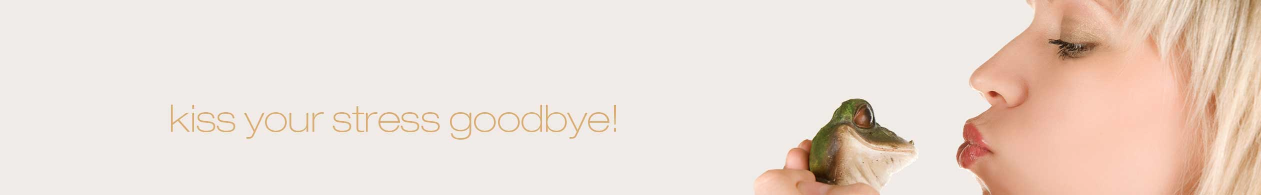 1. Schritt:
Warnsignale wahrnehmen
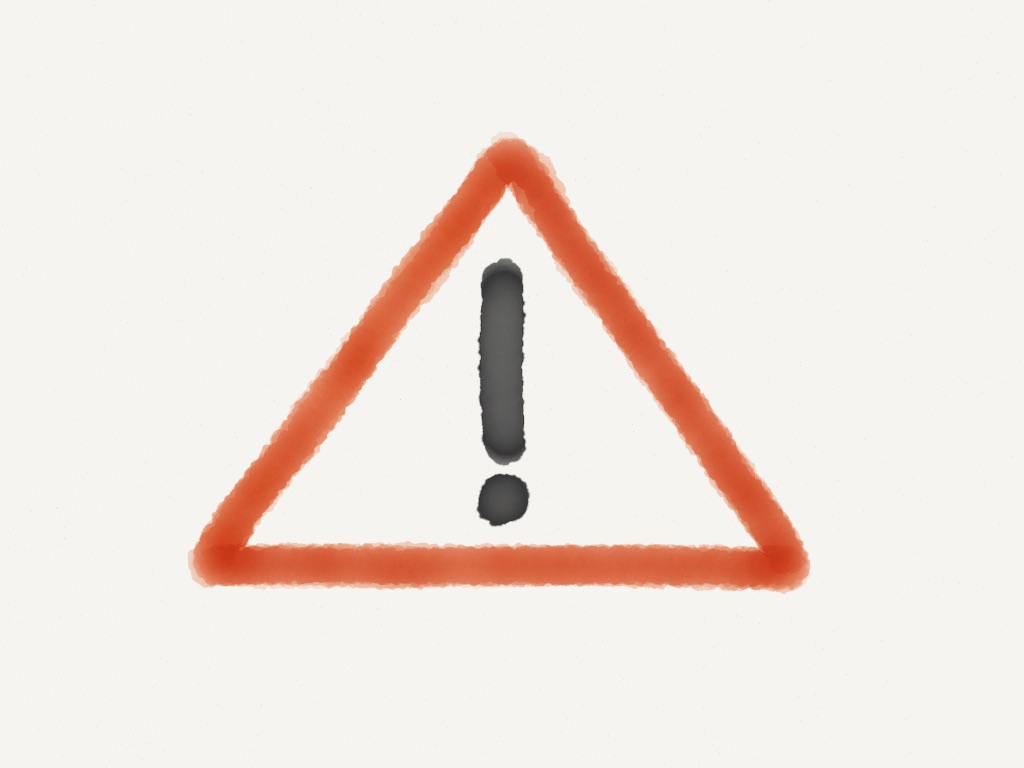 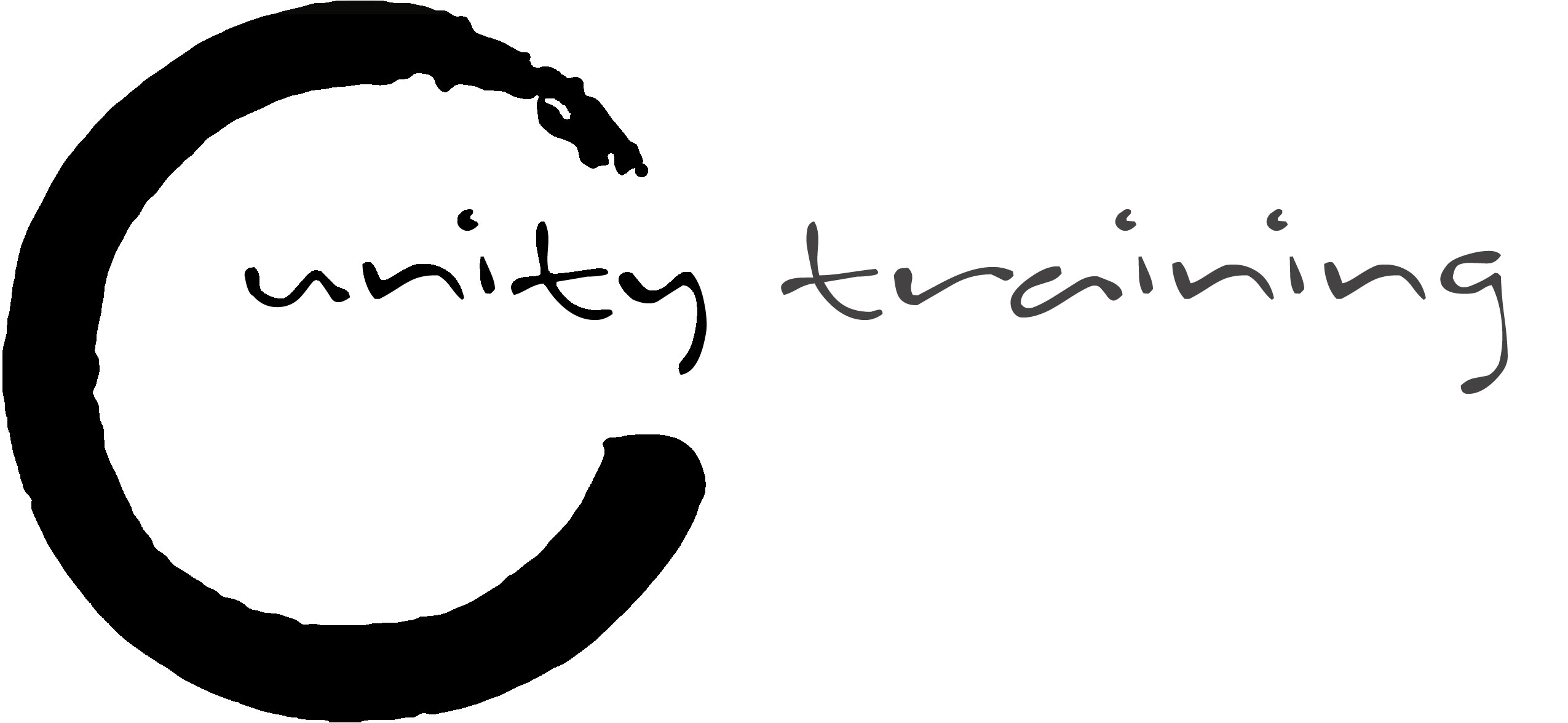 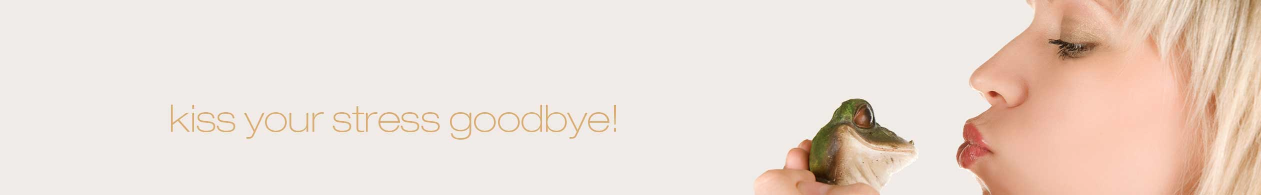 Übung: Bodyscan
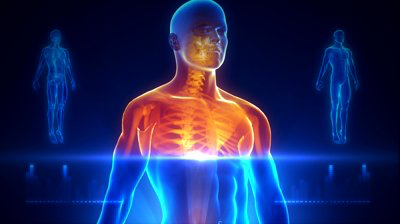 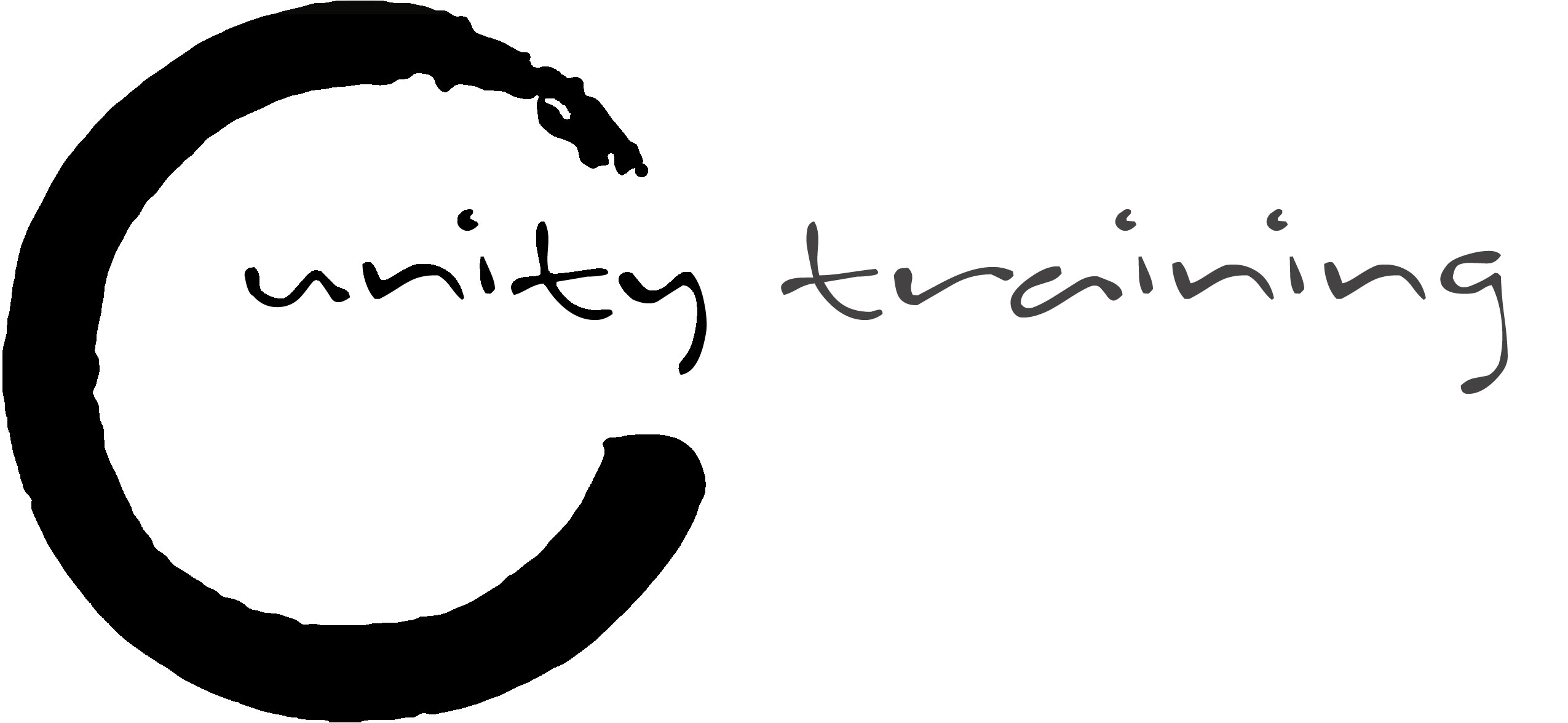 [Speaker Notes: Jetzt wissen wir, wie wir regelmässig Pause machen können. Und wie wir wieder Zugang zum Körper bekommen. 
Was machen wir jetzt mit den Warnsignalen? Wie reagieren wir?]
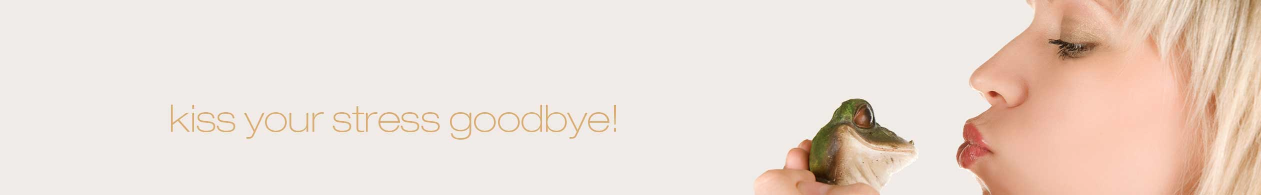 Zweiter Schritt:
 		regelmäßig die Bremse treten durch Bewegung 		     und Entspannung
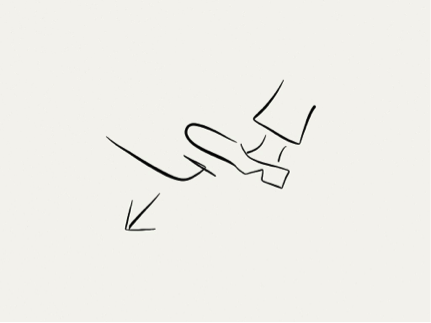 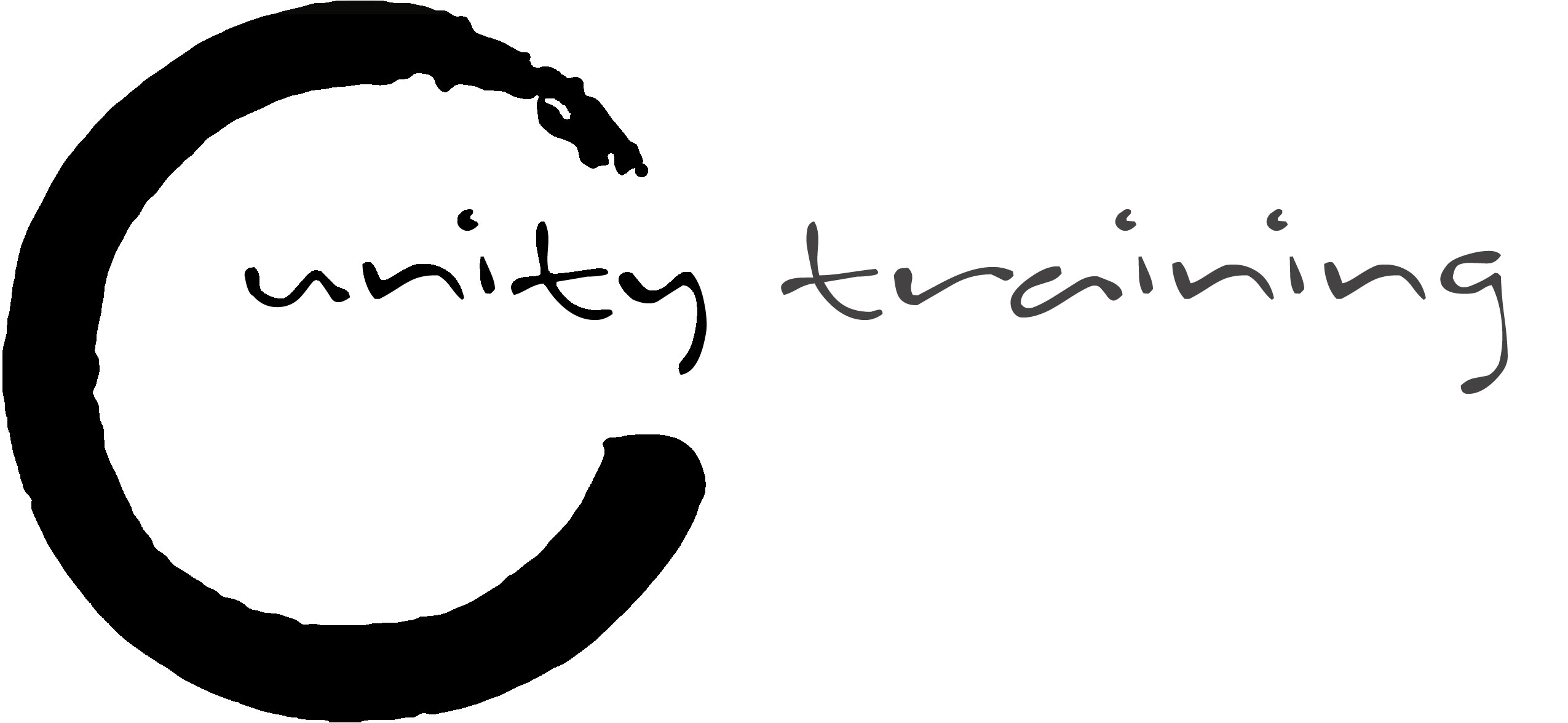 [Speaker Notes: Wie oft? 
Was können wir tun? 
Wir zeigen ihnen zwei Möglichkeiten, schnell, innerhalb von zwei bis 5 Minuten zu entspannen und mit Schwung weiter zu machen:]
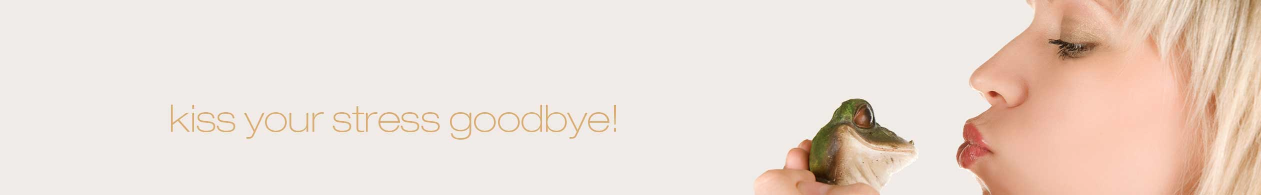 Bewegungsübungen
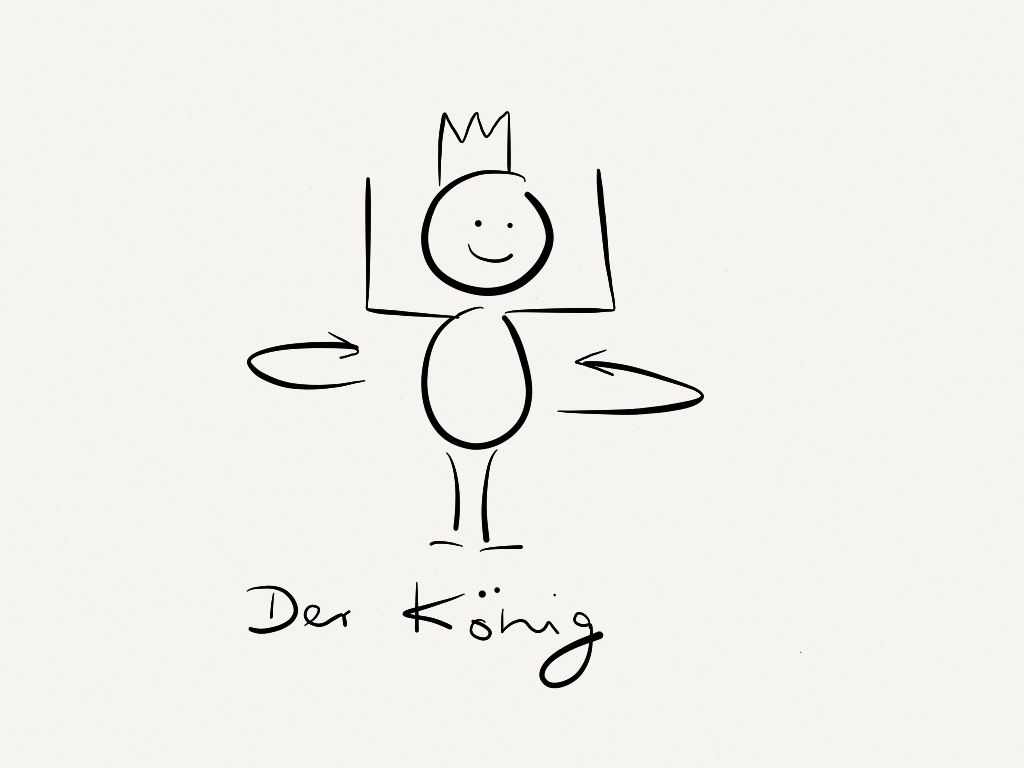 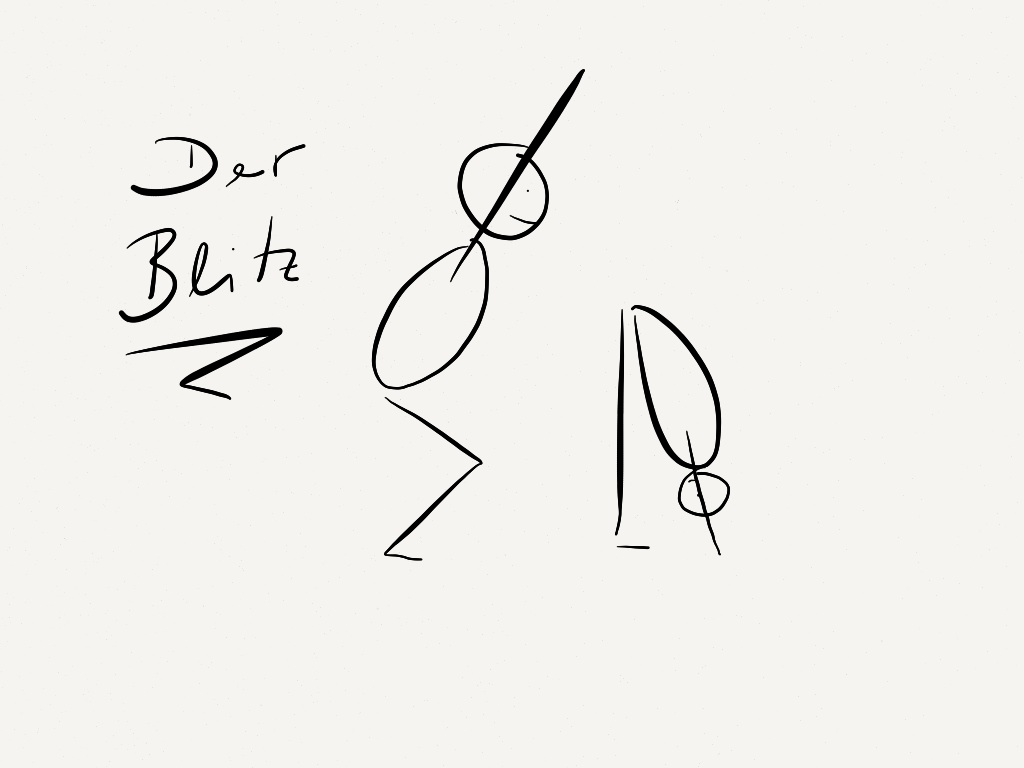 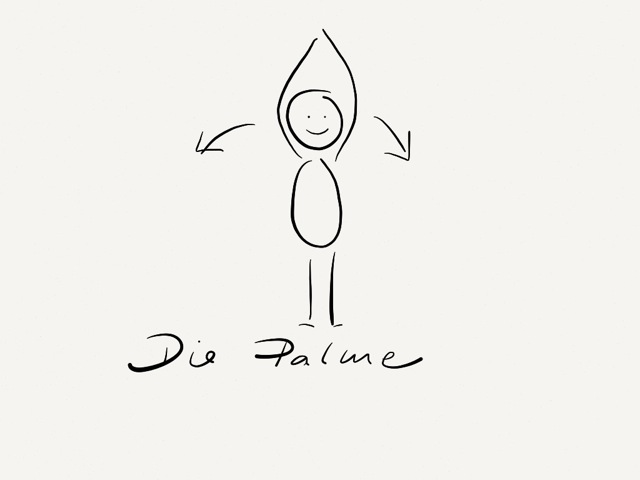 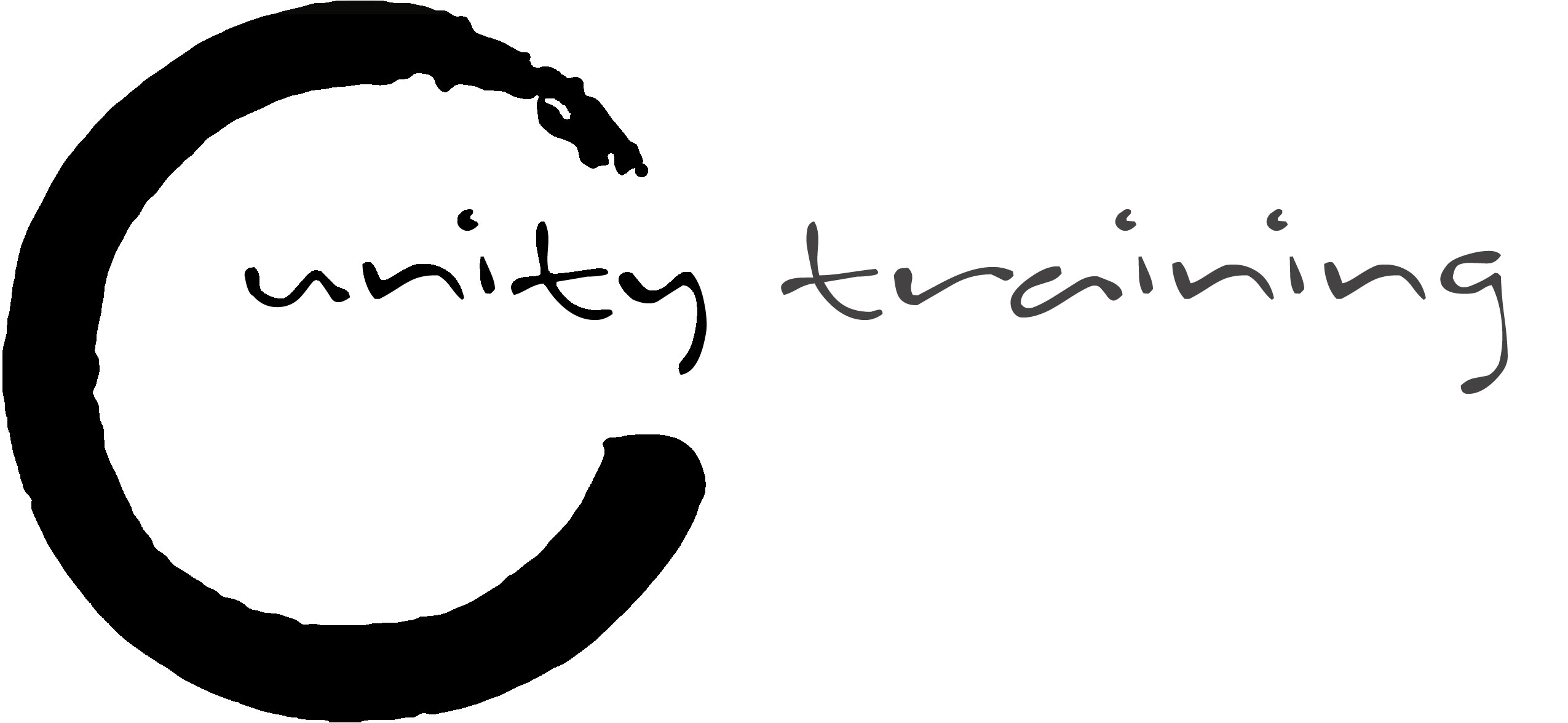 [Speaker Notes: Yoga entspannt, lockert, dehnt und kräftgt. Und hilft uns, besser auf den Körper zu hören. 
Wenn das nicht geht, weil wir mitten in einem Meeting sind, dann ghet aber vielleicht das:]
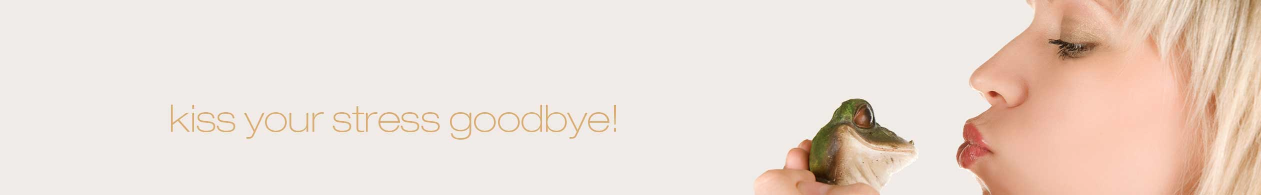 Achtsamkeitsübung Atem-Entspannung:
			Eine Minute lange tiefe Bauchatmung
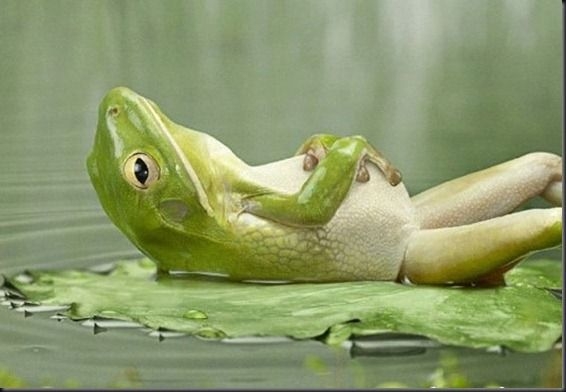 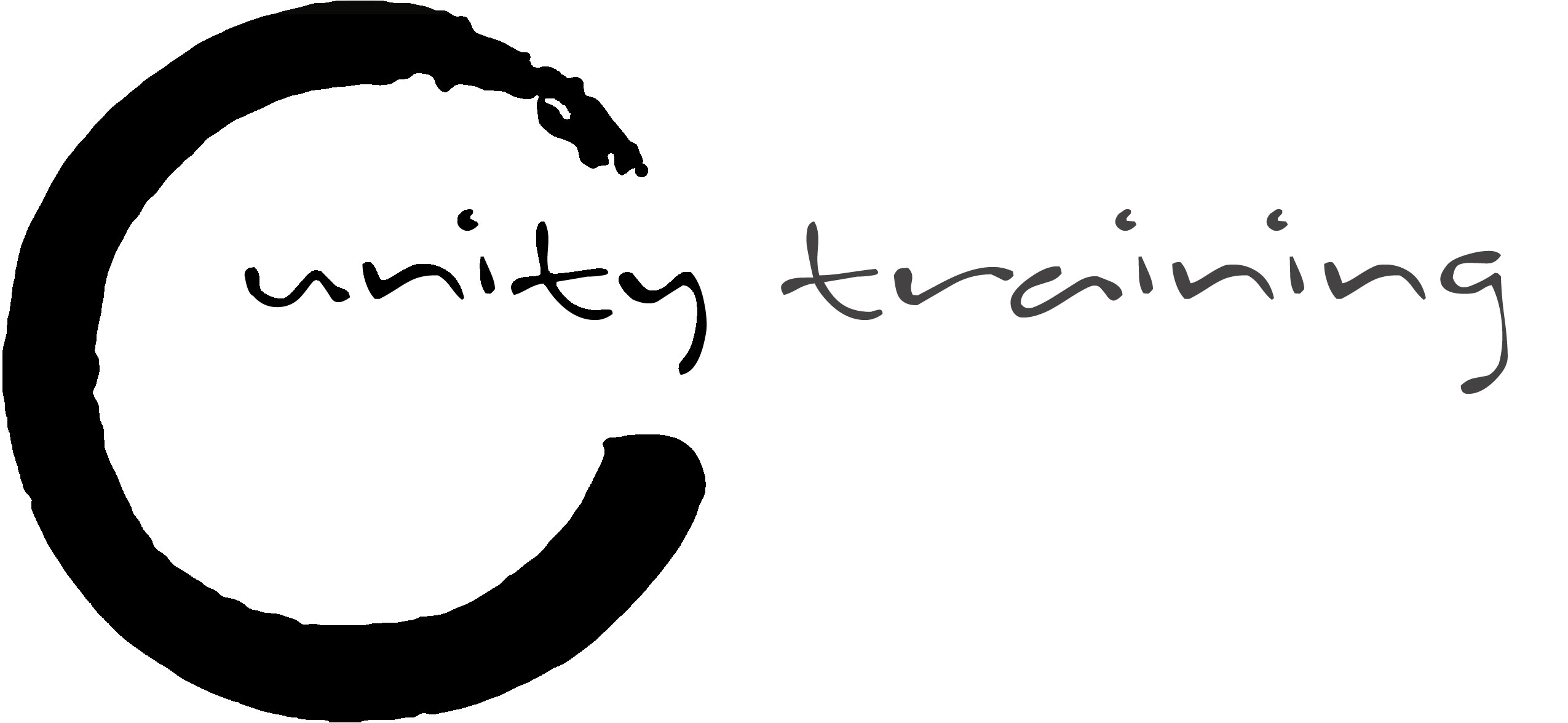 [Speaker Notes: Wie oft machen? 
Alle 60 Minuten. Wie können wir uns dran erinnern? Wecker stellen... 
Oder: wenns weh tut. Wenn sich der Körper meldet. Wir haben einen wunderbares Warnsystem in uns.]
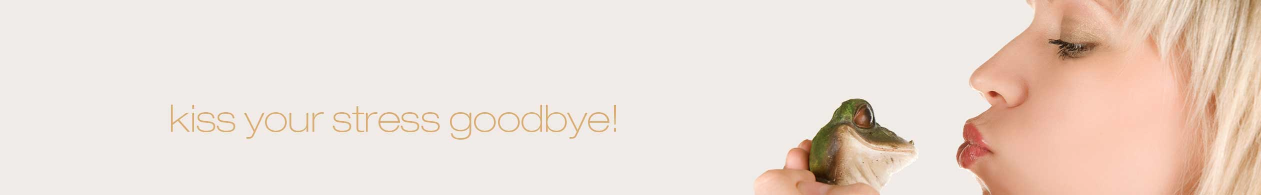 Vom Nutzen der Power-Entspannung:Beruhigung des NervensystemsSchärfung der KörperempfindungenBessere Durchblutung des Gehirns (30%)Abbau von StresshormonenVerlangsamung des HerzschlagsSteigerung der LungenkapazitätSteigerung der Konzentration und Kreativität: wir entlasten unser Gehirn
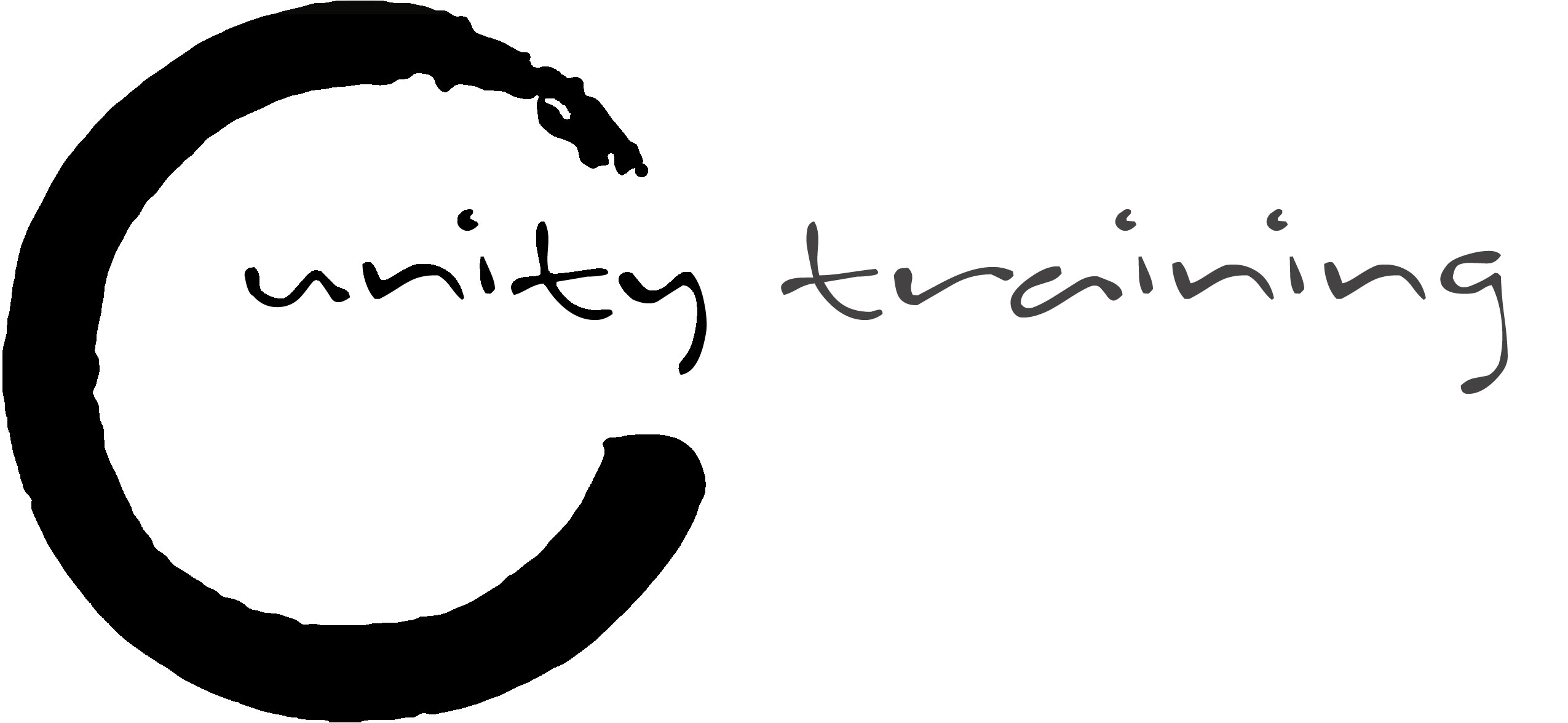 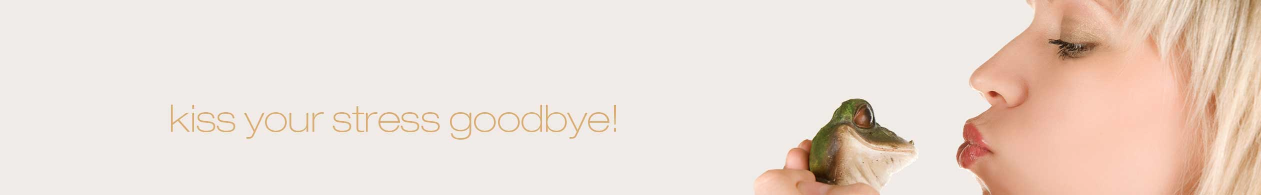 Dritter Schritt: 
 gesundes Denken
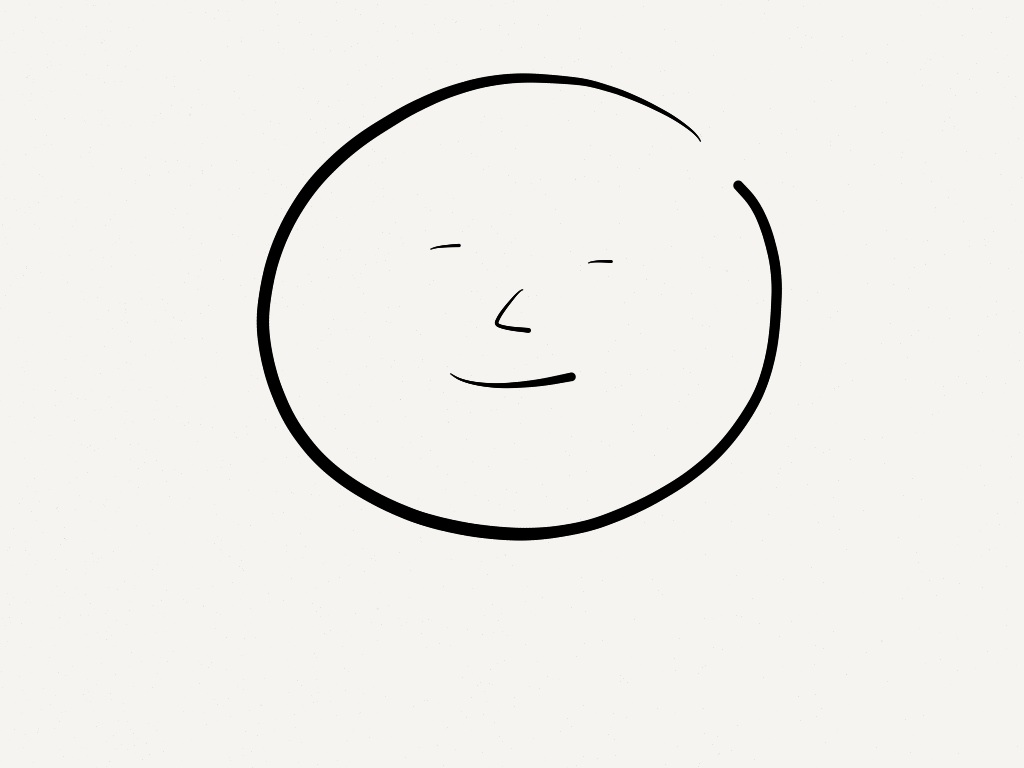 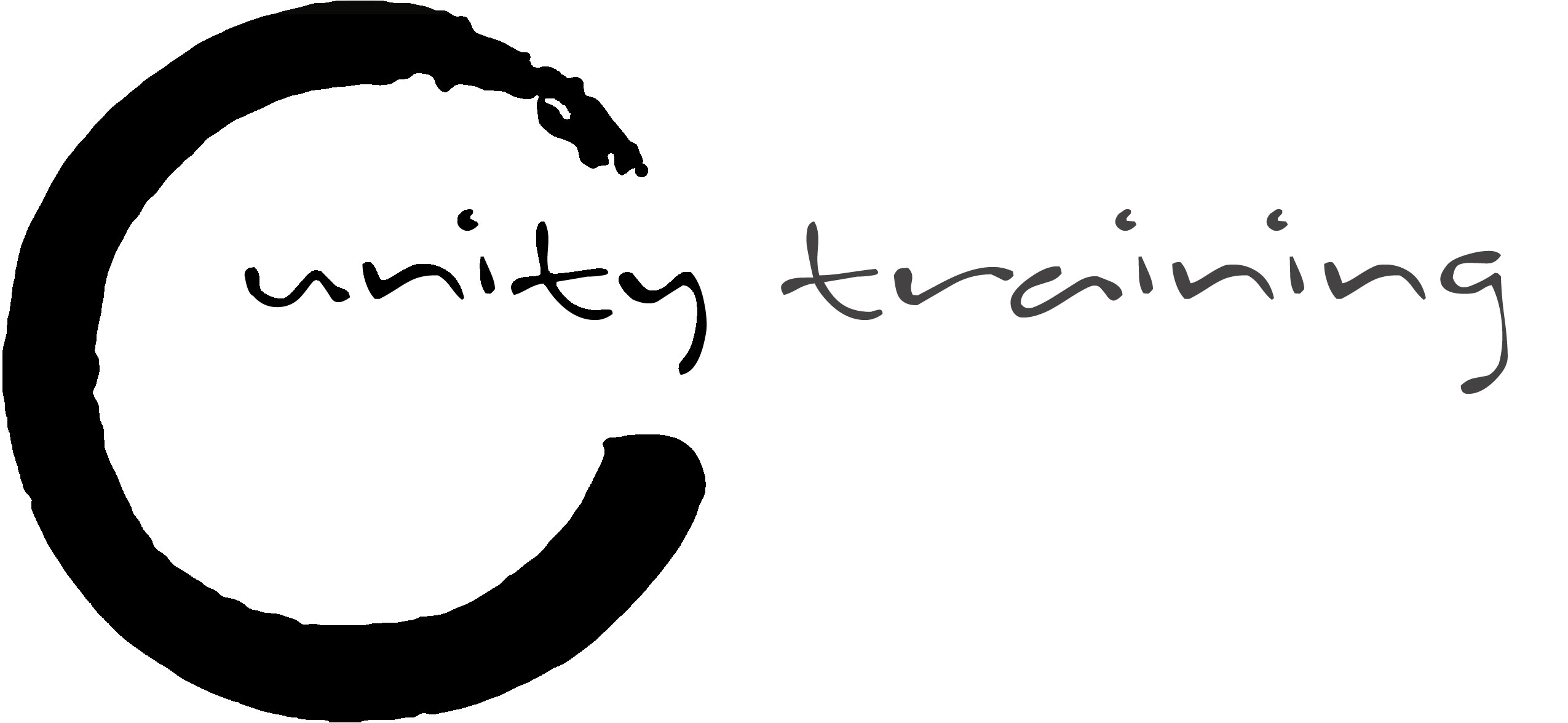 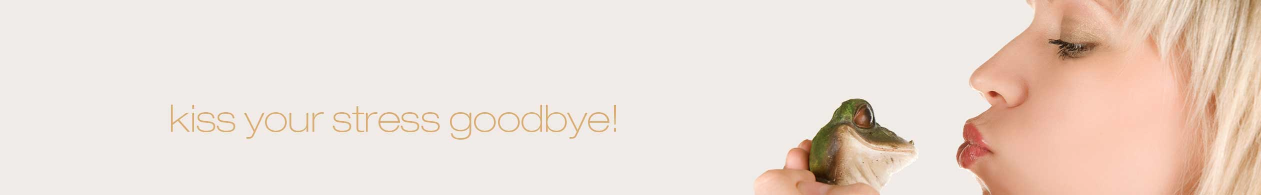 Stress entsteht im Gehirn
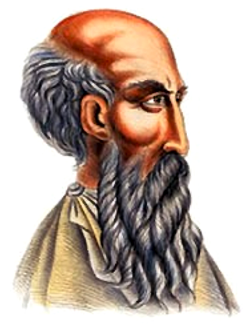 „Es sind nicht die Dinge oder Ereignisse, die uns beunruhigen, sondern die Einstellungen und Meinungen, die wir zu den Dingen haben.“

Epiktet (griech. Philosoph der Stoa, 50 -138 n.Chr.)
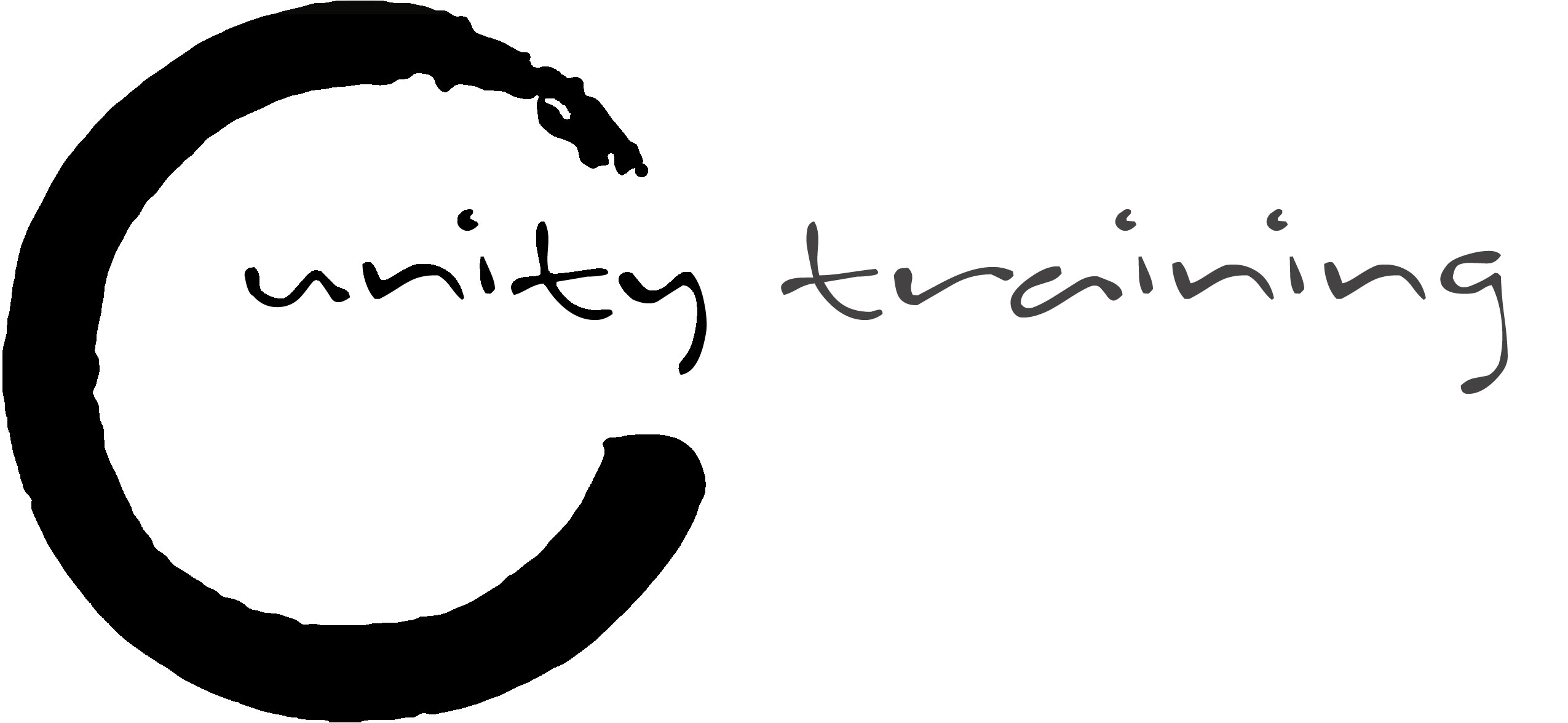 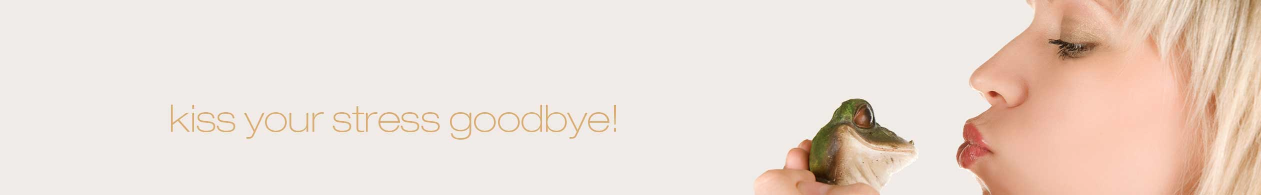 Mentales Stresskompetenztraining
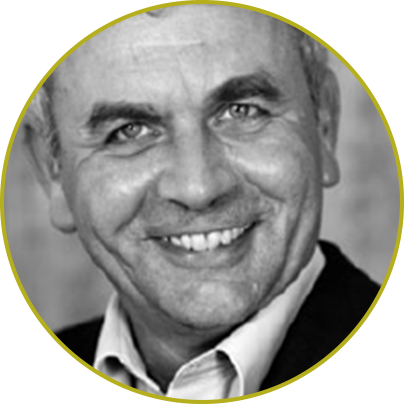 Ergebnisse der Stressforschung machen deutlich, dass weniger das Auftreten des Ereignisses an sich, als vielmehr dessen Wahrnehmung, Bewertung und Verarbeitung durch den betroffenen Menschen ausschlaggebend dafür sind, ob es in der Folge zu gesundheitlichen Störungen kommt oder nicht. (G. Kaluza)
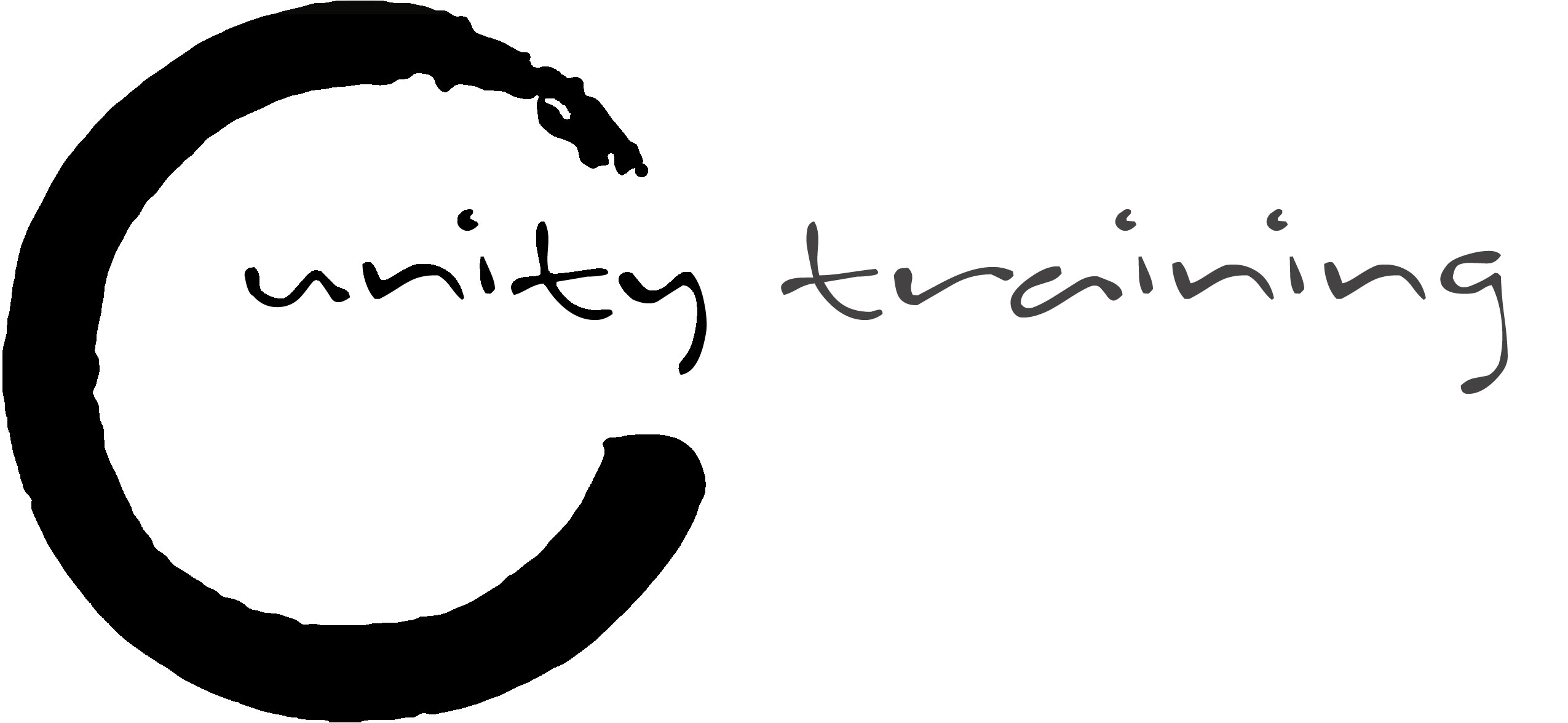 [Speaker Notes: Das heißt: nicht der Stressor, sondern unsere Gedanken und unsere Muster machen uns den größten Teil unseres Stresses.]
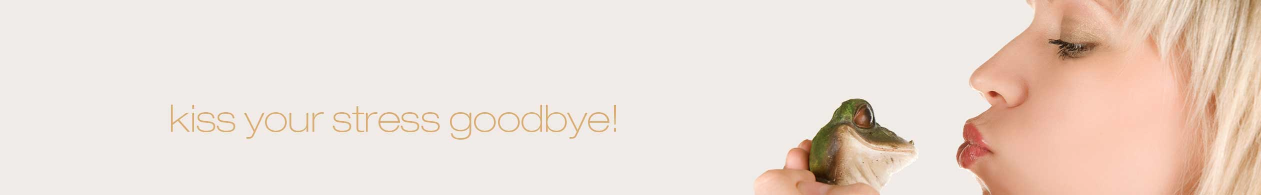 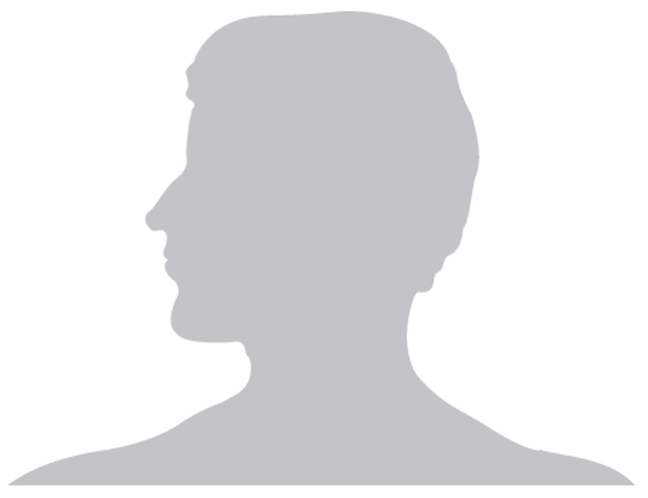 - Blick auf das Negative
- Opfer-Denken
  - Das gibt`s doch nicht! 
- Katastrophen-Denken
- Defizit-Denken
Stress verschärfende Denkmuster
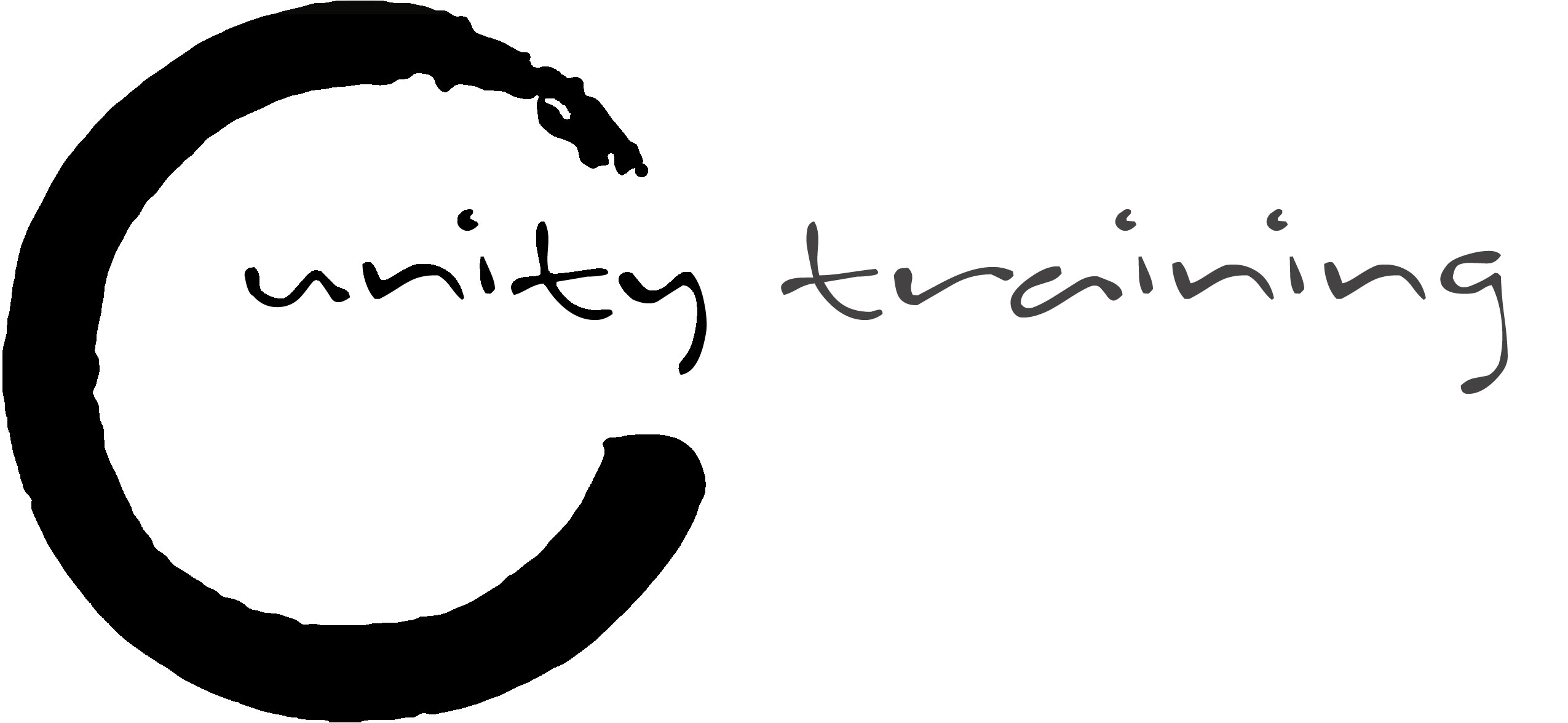 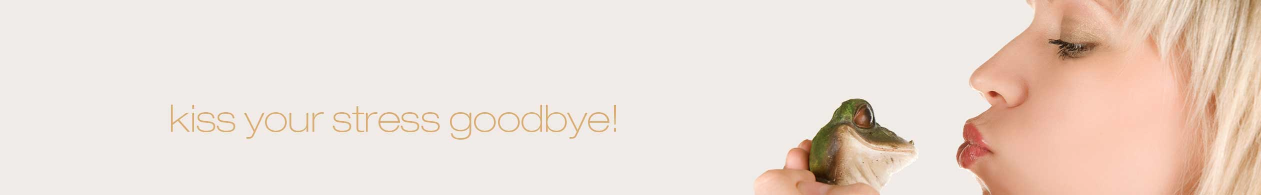 Technik: Gedankenstopp!
Auf den Tisch hauen und laut „Stopp“ rufen. Oder auch nur „Stopp“ rufen/ Gummibändchen zupfen
Körper aufrichten, Schultern lockern, tief atmen
Neue Gedanken kultivieren
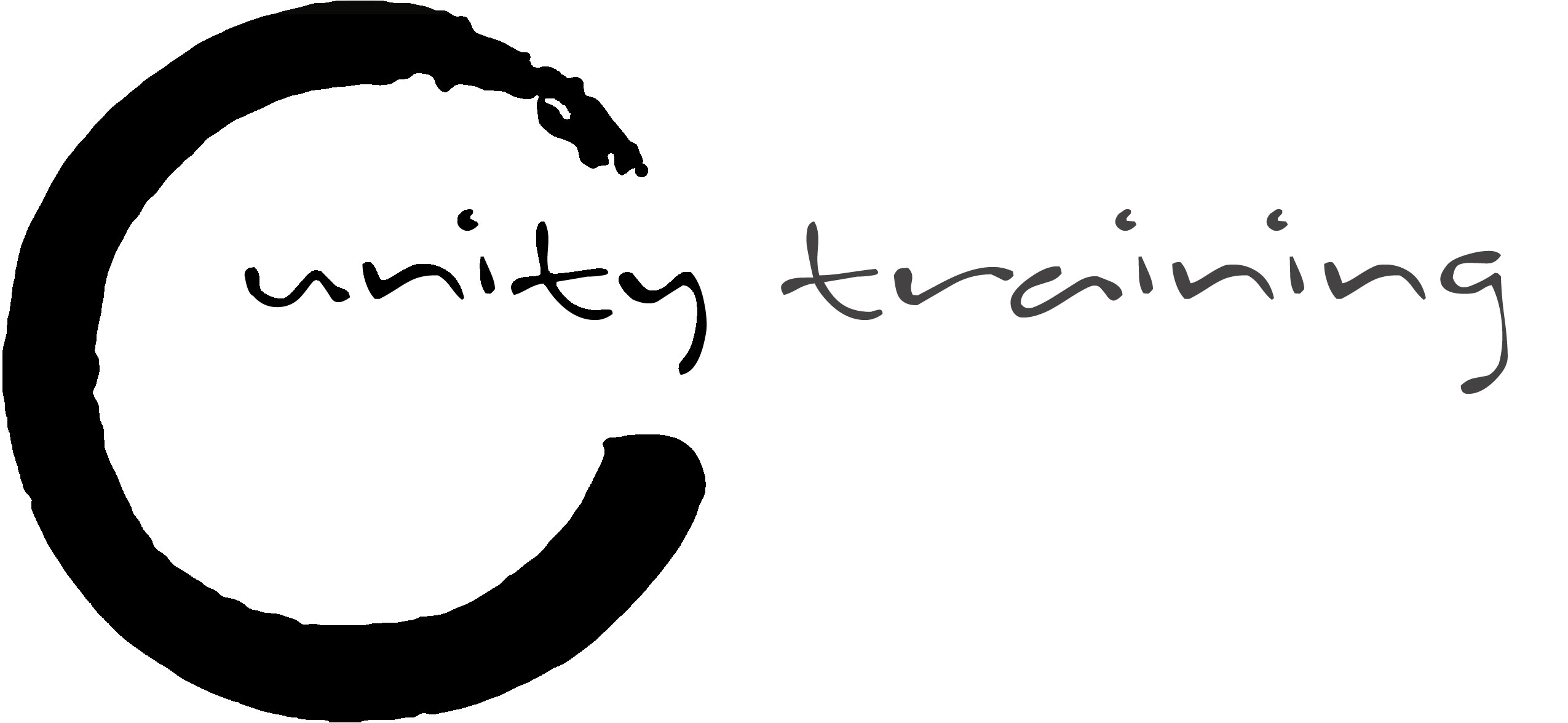 [Speaker Notes: Gedankenstopp- Methode: in drei Schritten raus aus dem Gedankenkarussell]
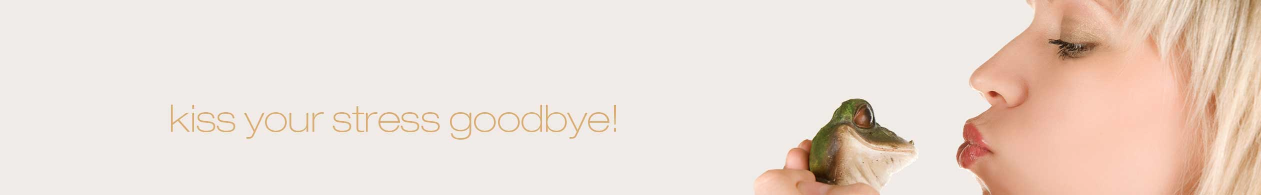 Training positiver Einstellungen und Meinungen: 
Dankbarkeit und  Wertschätzung
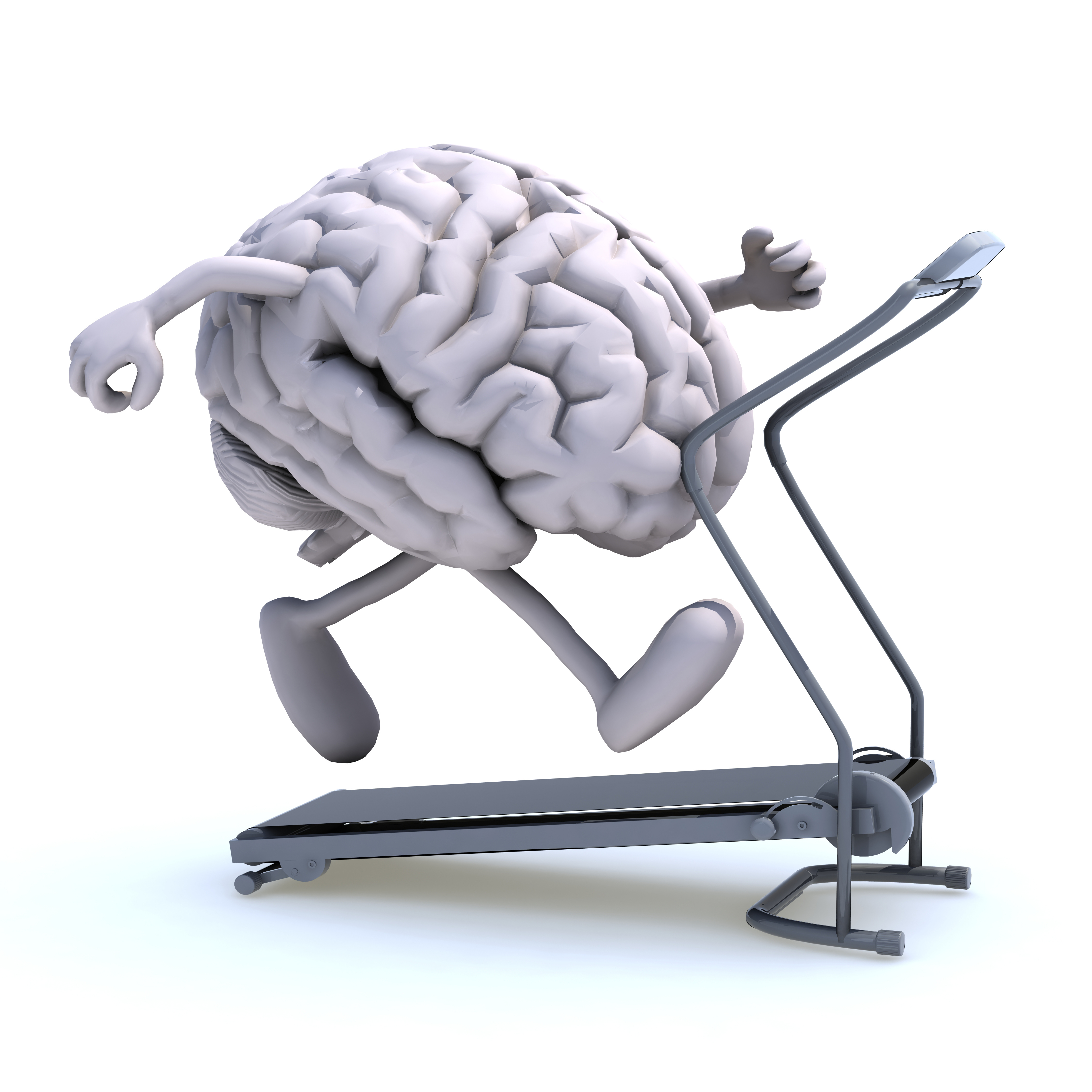 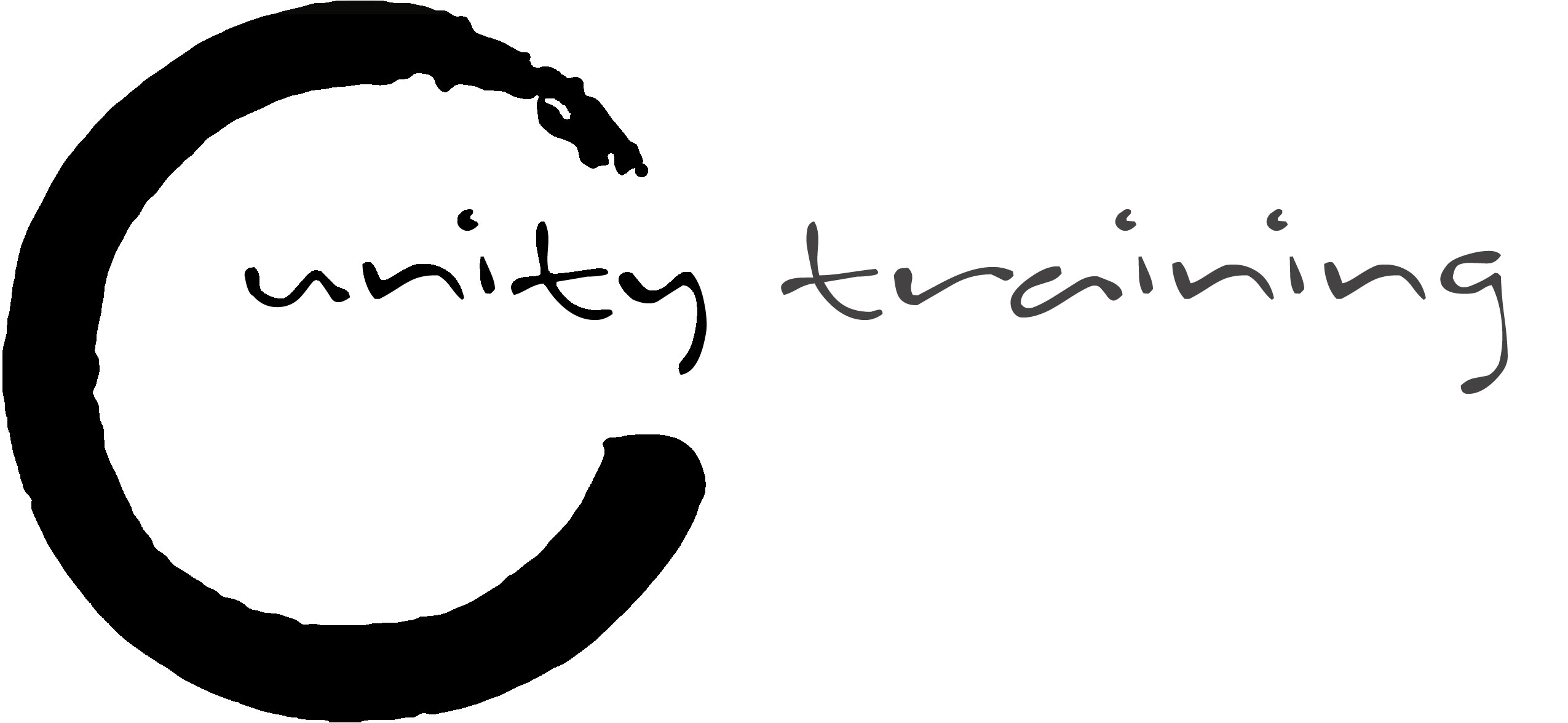 [Speaker Notes: In dem wir unser Gehirn trainieren. In dem wir lernen, unsere negativen Gedankenmuster zu erkennen und sie aufzulösen,]
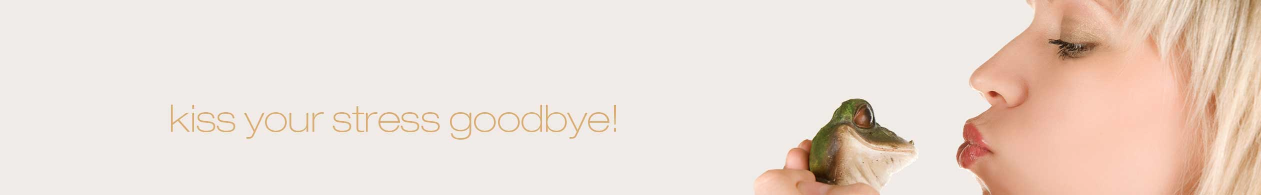 In 3 Schritten zur Stresskompetenz: 

Warnsignale erkennen

Die Bremse betätigen

Gesunde Denkmuster einüben
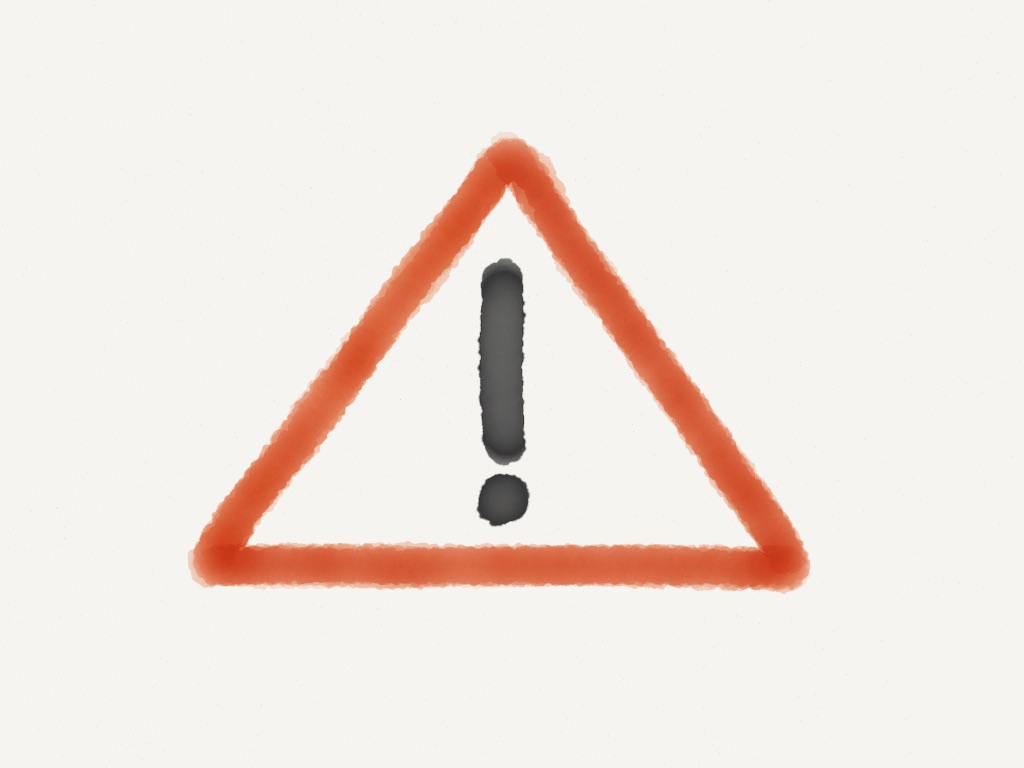 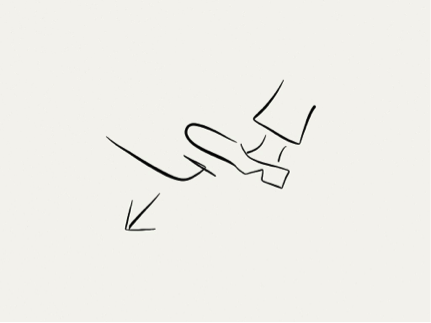 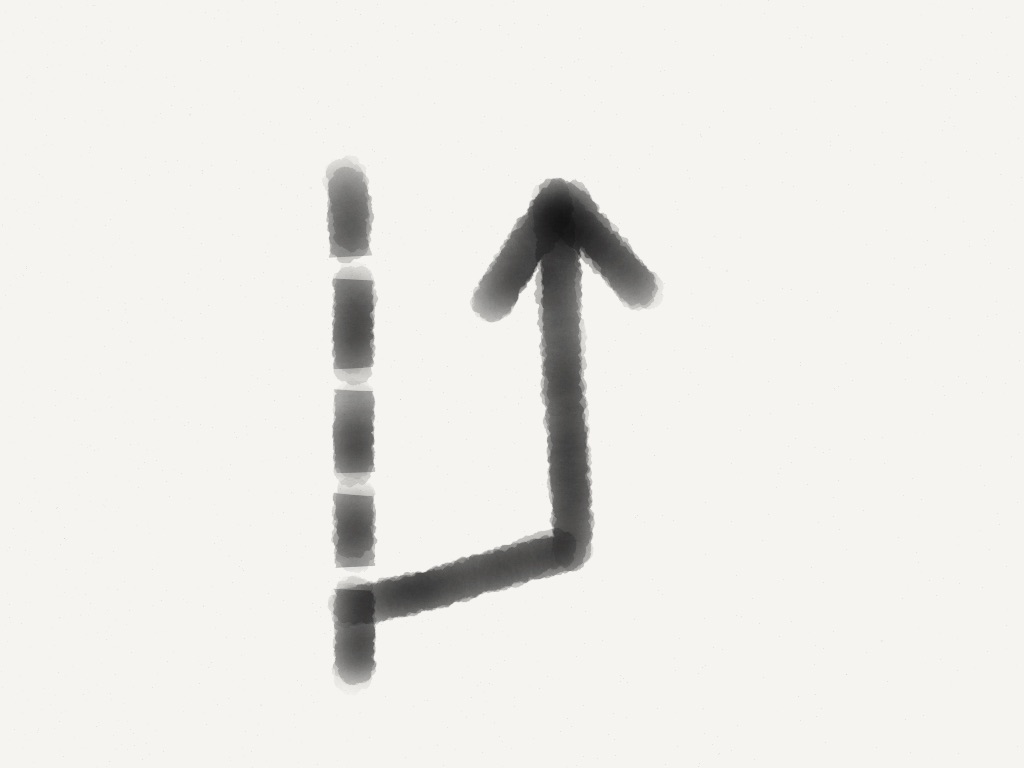 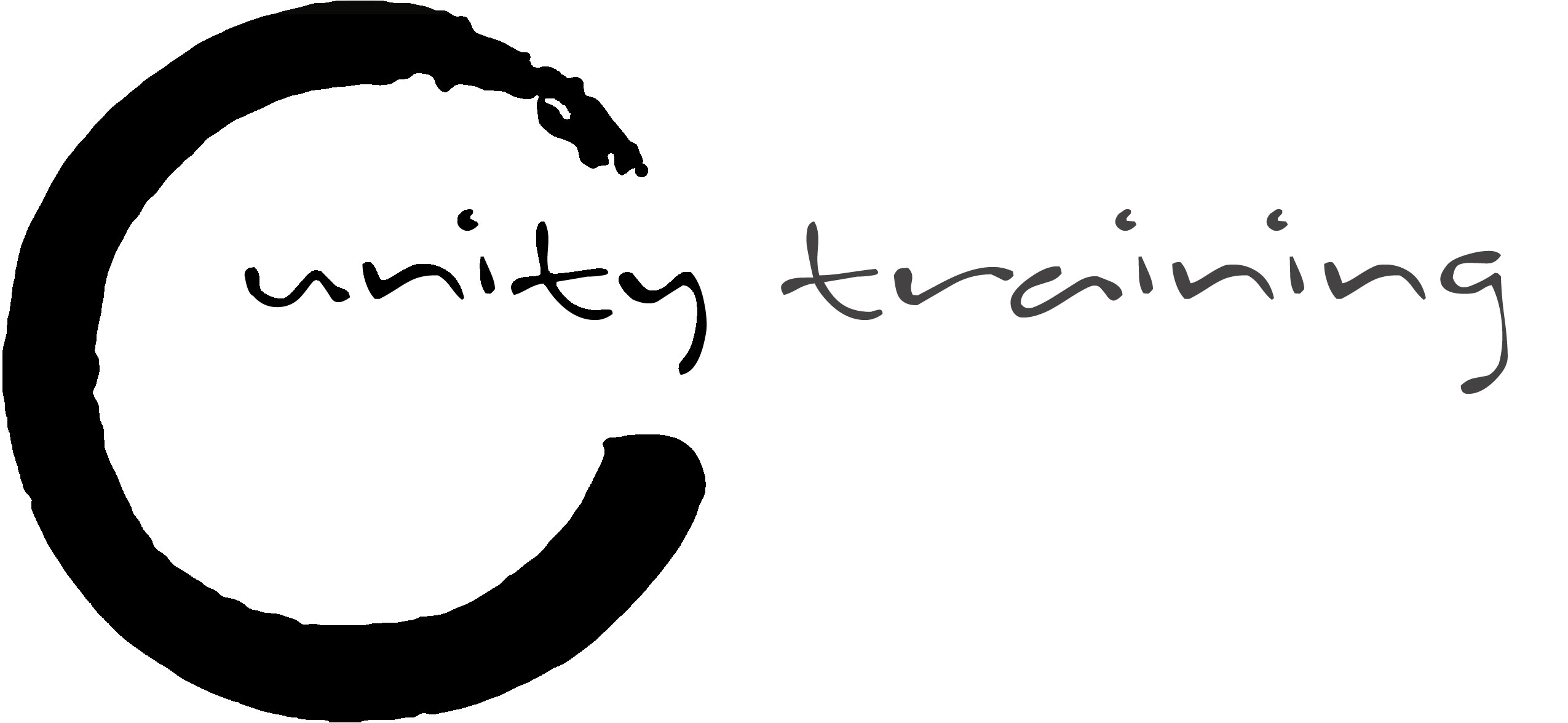 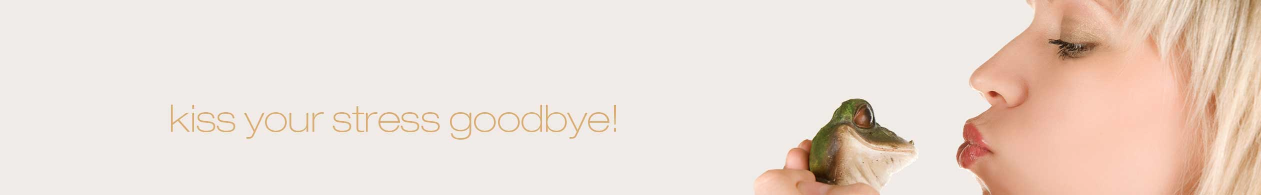 Die Gesundheitsformel
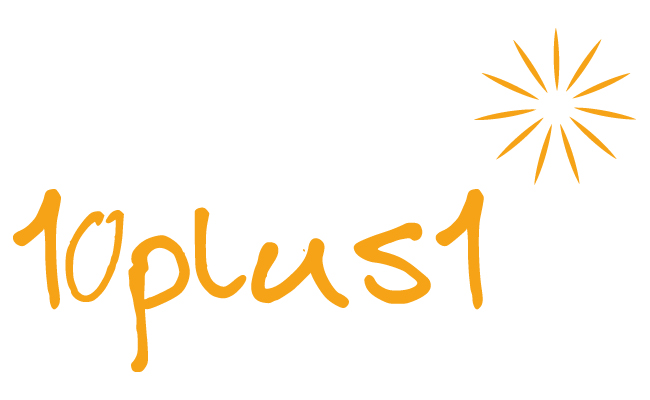 10 Minuten Meditation täglich

Mindestens 1 Stunde Bewegung pro Woche
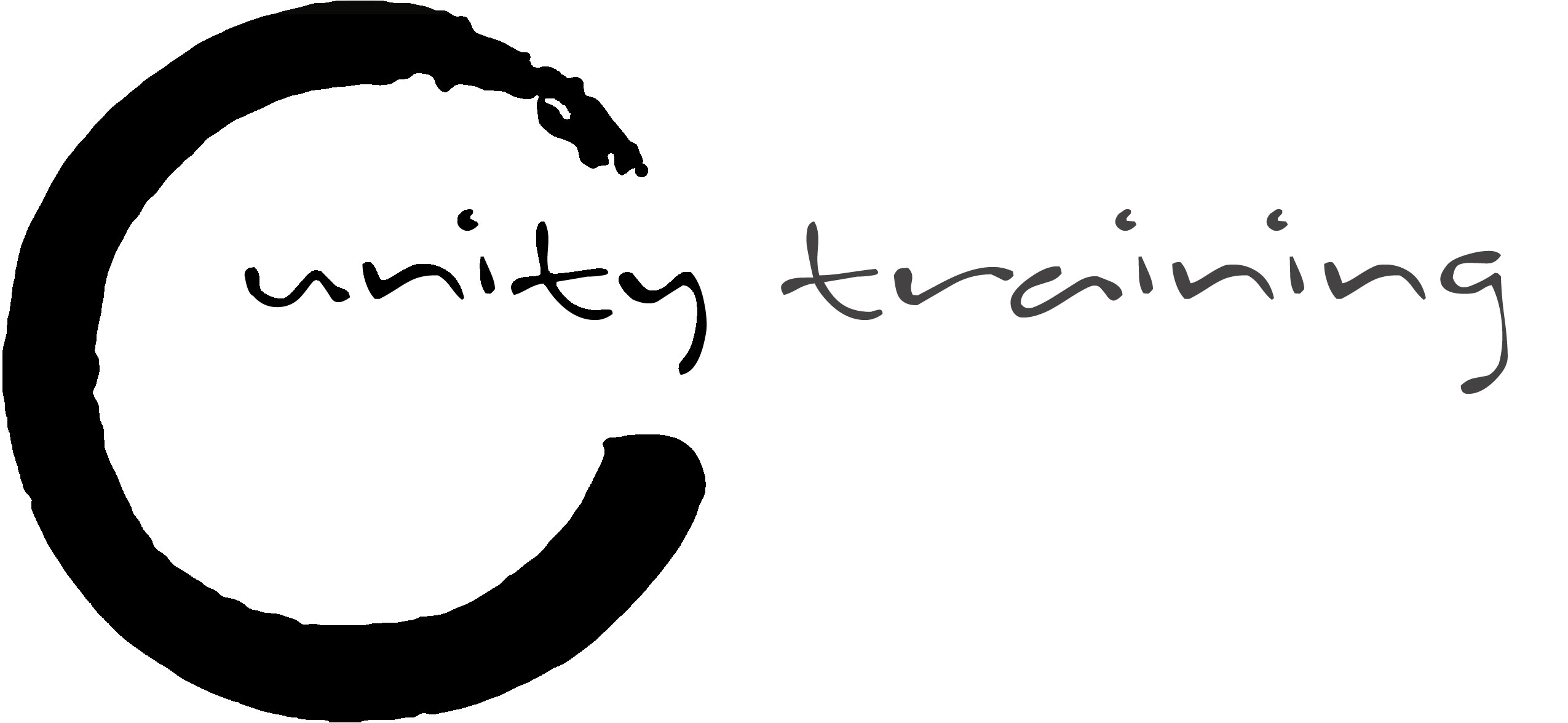 [Speaker Notes: Die neue Kompetenz]
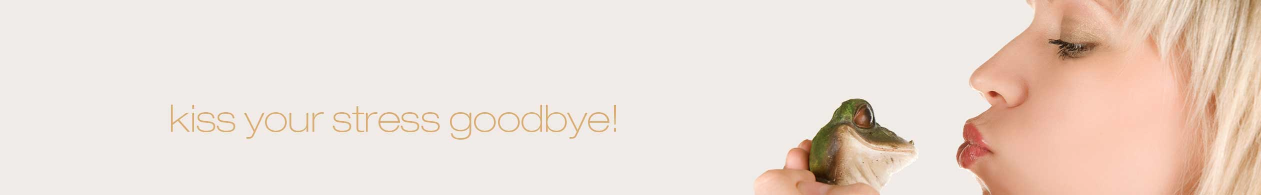 Jeder gesellschaftliche Fortschritt erfordert neue Kompetenzen.
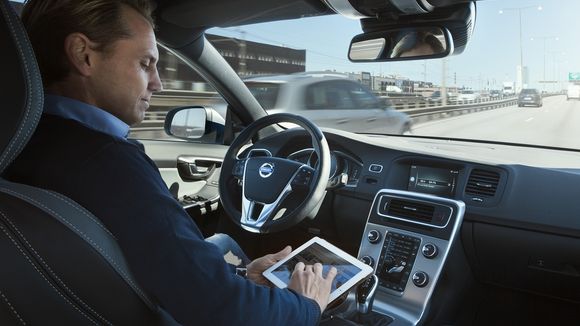 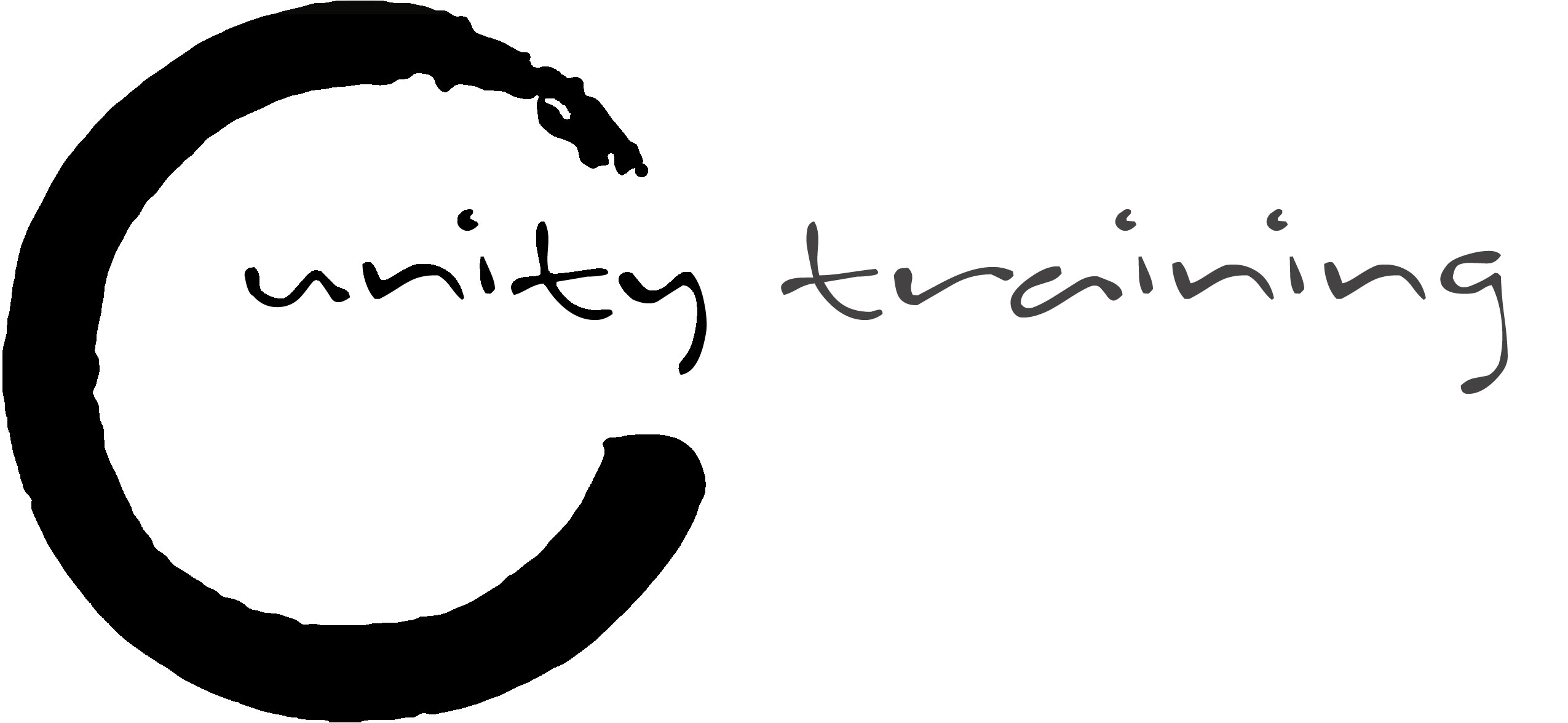 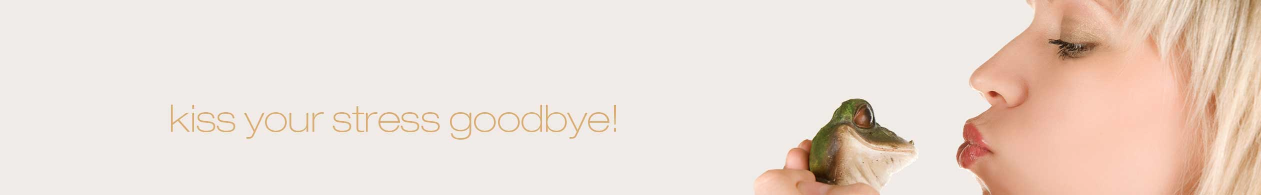 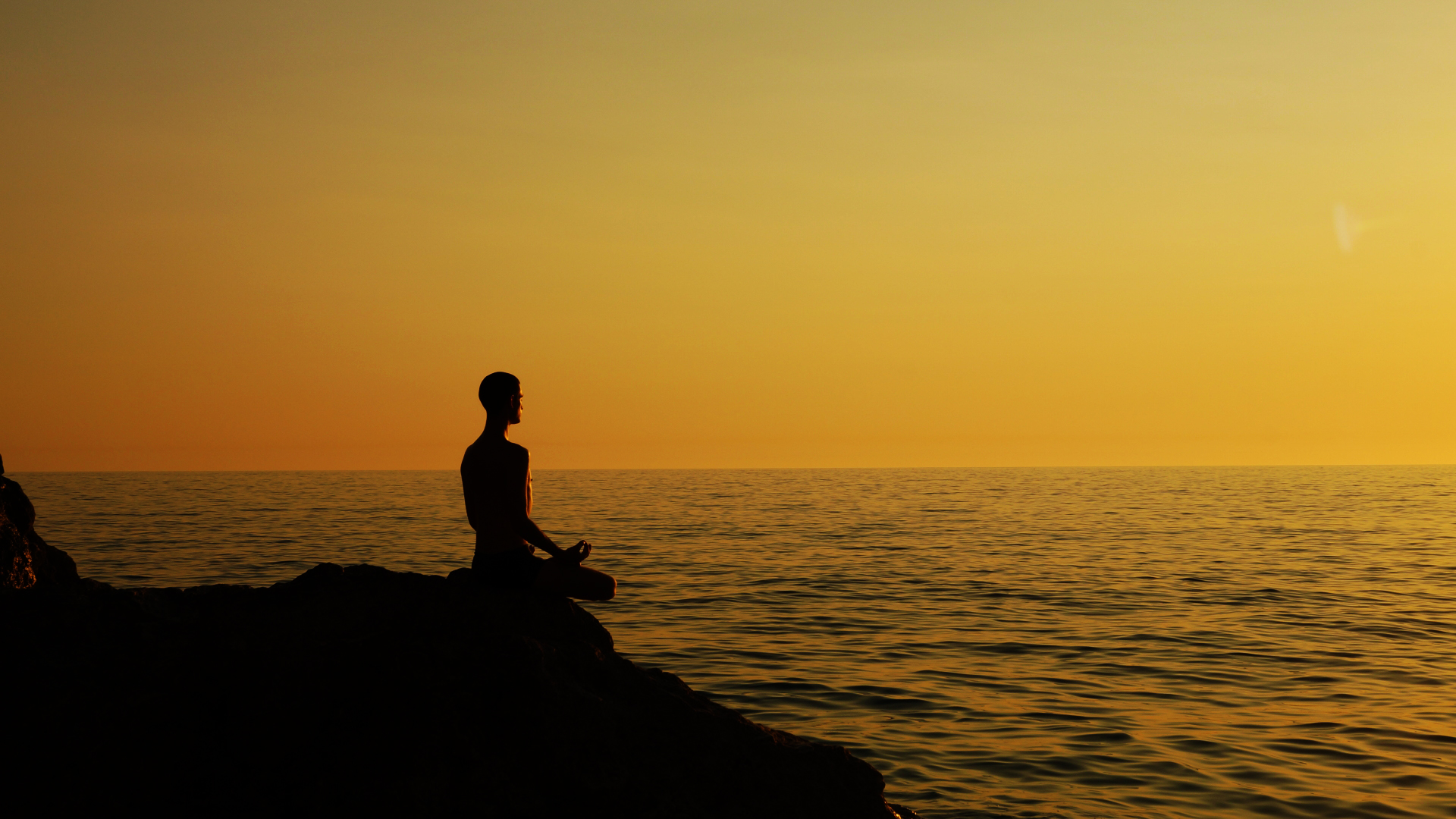 Neue Kompetenz: Psychohygiene
BasistrainingStressmanagementHerzlich Willkommen!
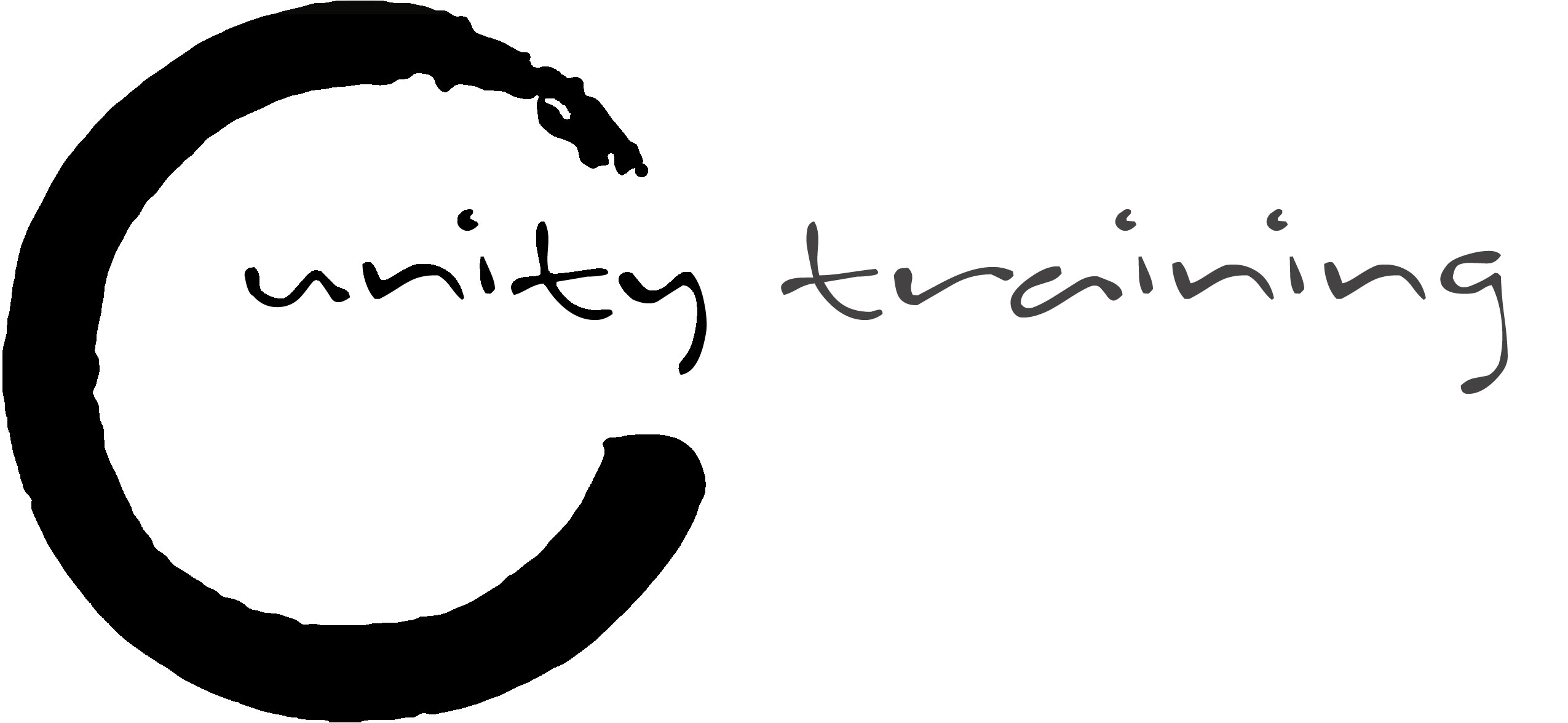 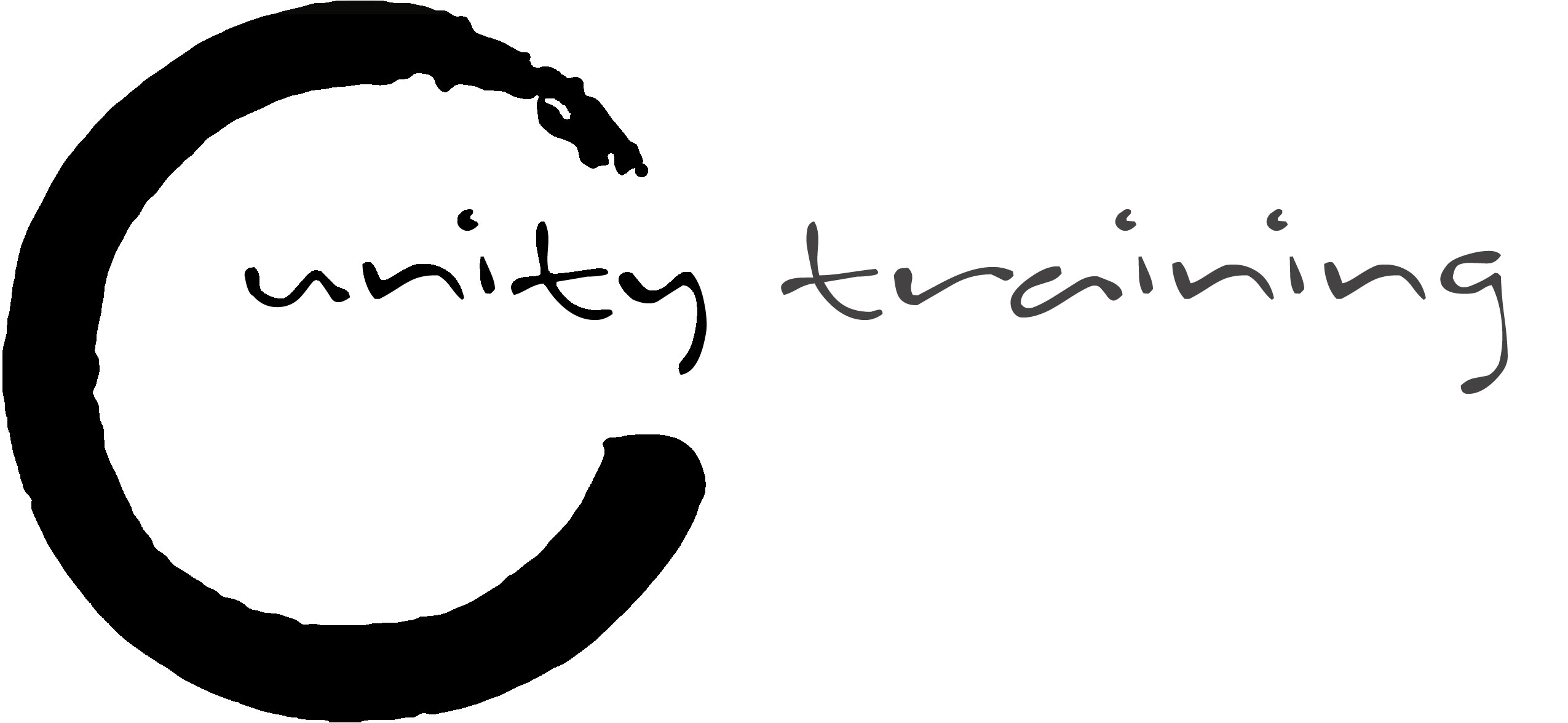 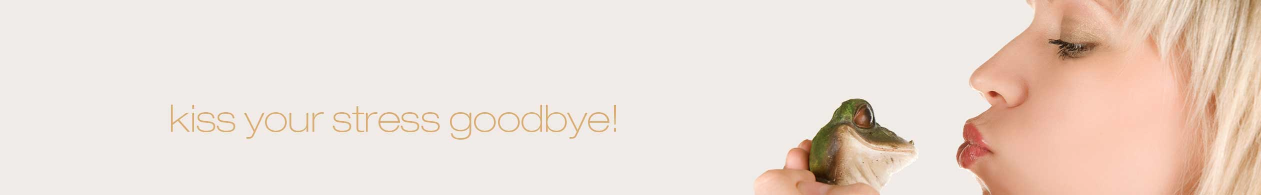 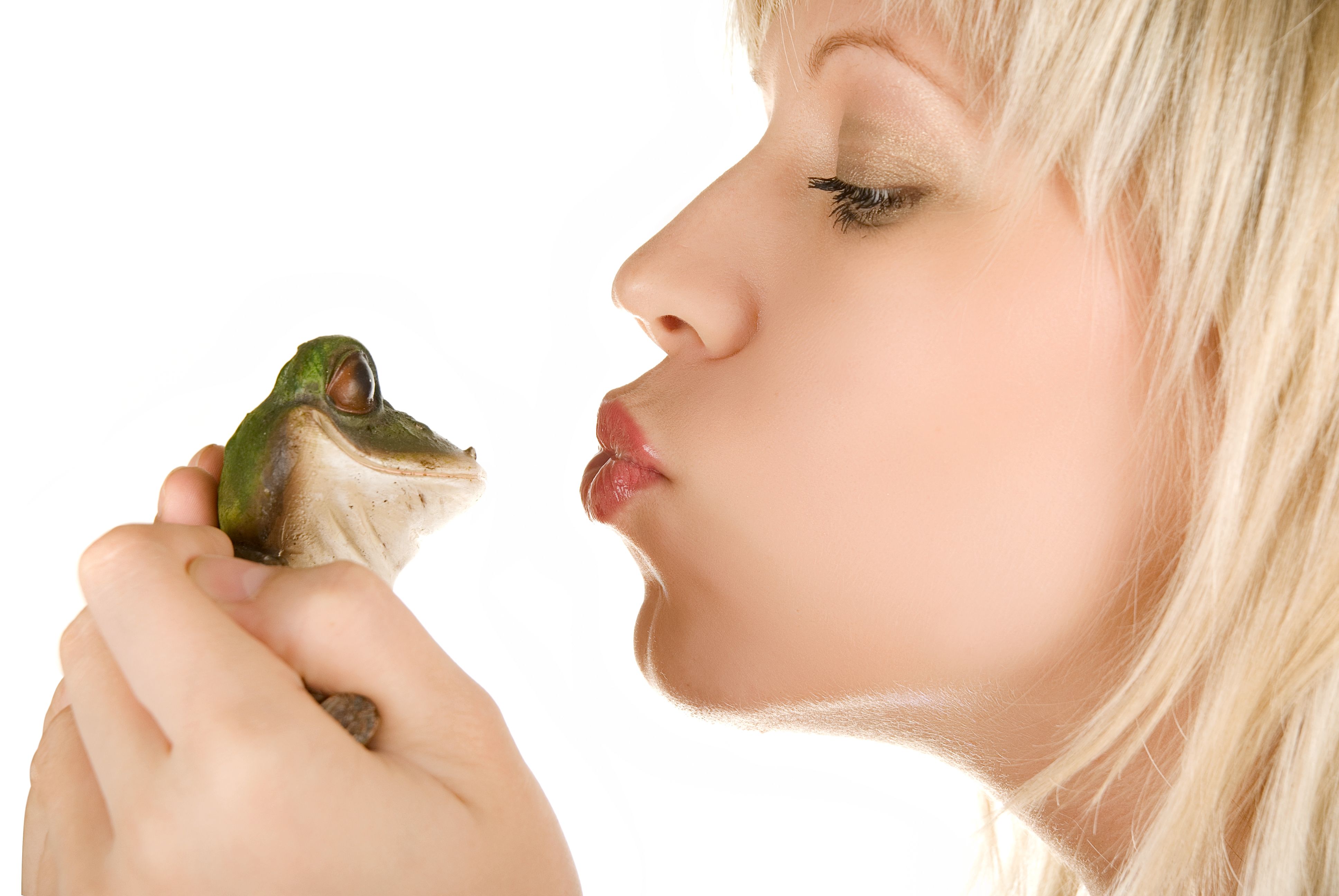 Kiss your stress goodbye!
Herzlich willkommen! 

Kiss your stress goodbye-
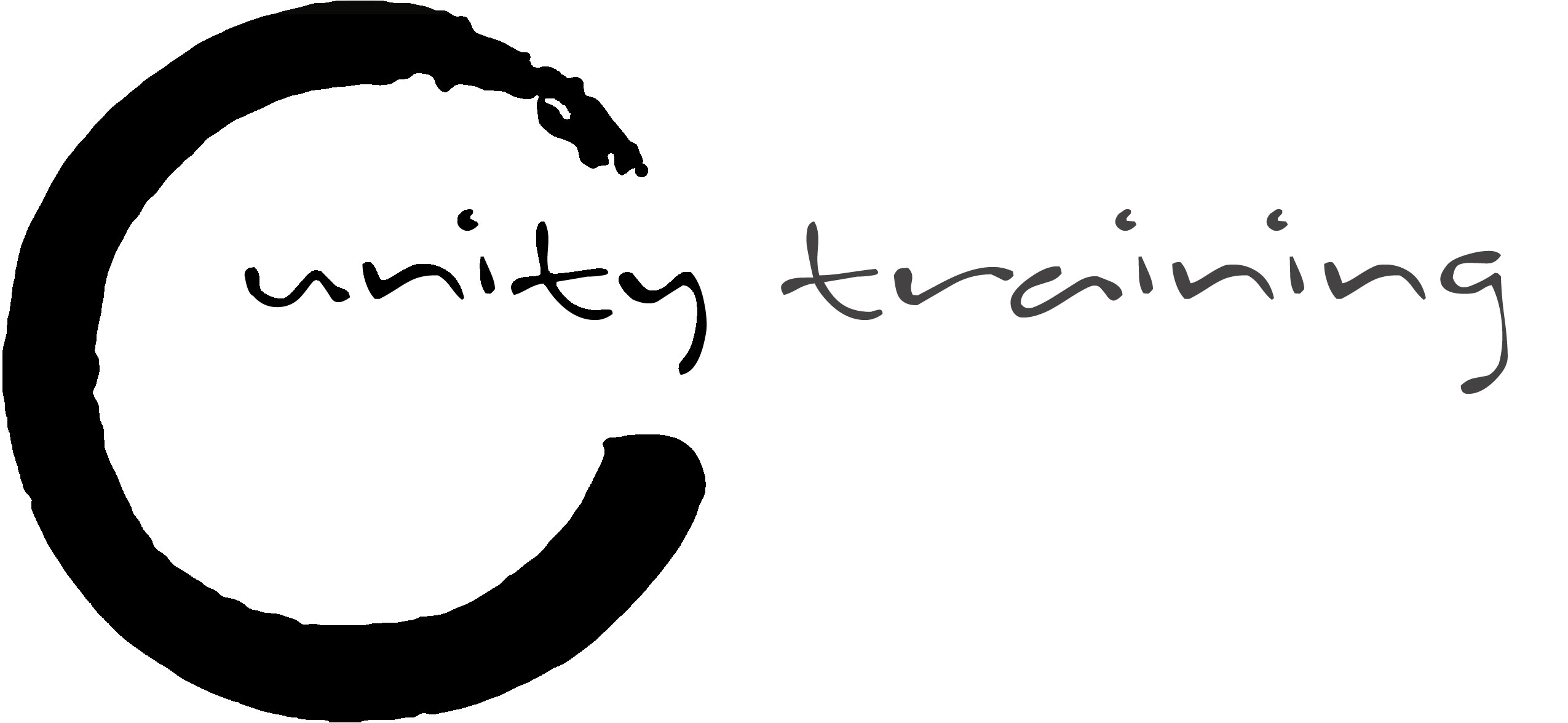 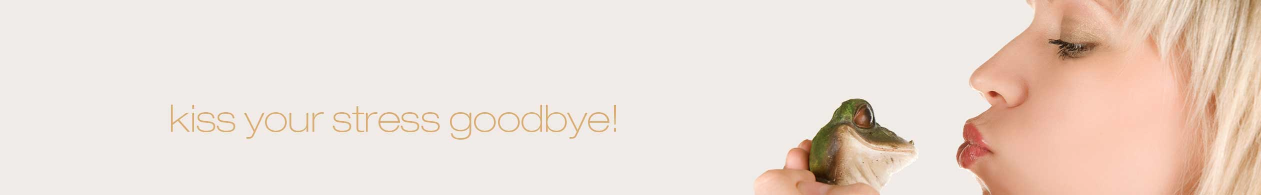 Vielen Dank!